The VICAV Dictionaries
Working on a Virtual Research Environment
Karlheinz Mörth
     Austrian Centre for Digital Humanities
       Austrian Academy of Sciences

        Lexical Data Masterclass 2018, Berlin, 4.12.2018
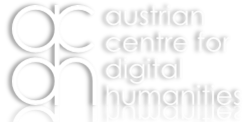 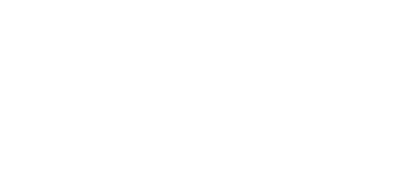 Presentation
Whence we come
Institutional setting + projects
Scholarly background (linguistic issues + text technology)
The dictionaries
VICAV toolbox
Viennese Lexicographic Editor (VLE)
VICAV 3.0
Interoperability mechanisms
Where to from here?
Prolegomena
Lexicography 
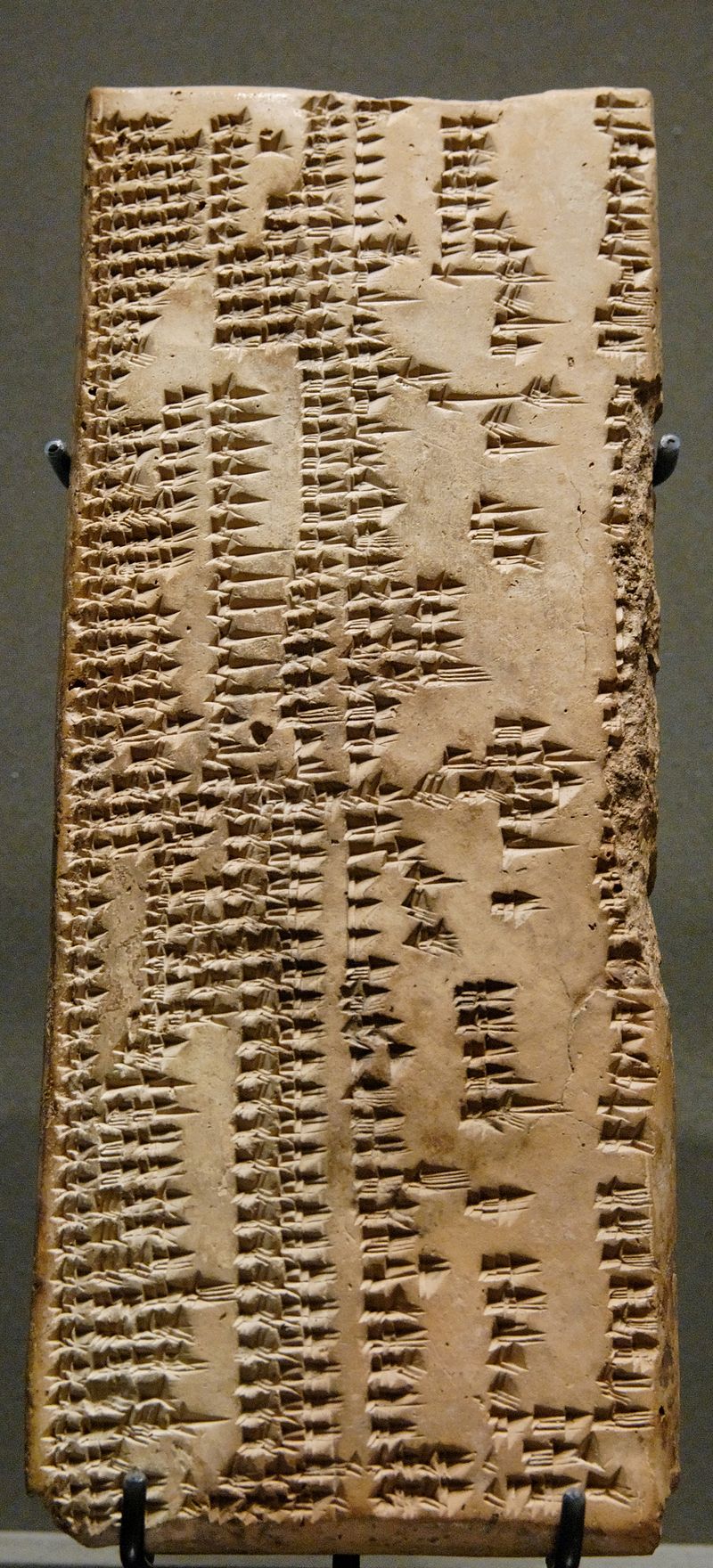 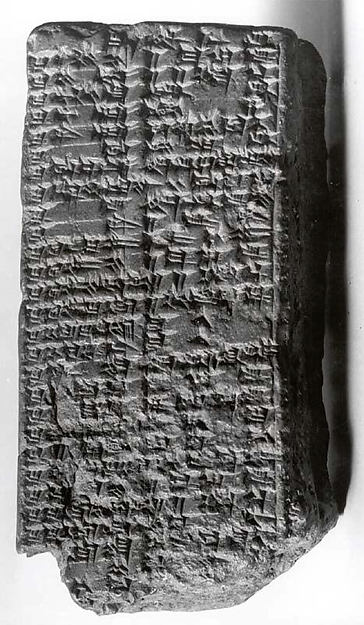 Urra=hubullu
2000
1000
0
www.metmuseum.org/art/collection/search/321714
https://en.wikipedia.org/wiki/Urra%3Dhubullu#/media/File:Sumerian-akkadian_lexicon_Louvre_AO7662.jpg
Prolegomena
Lexicography 
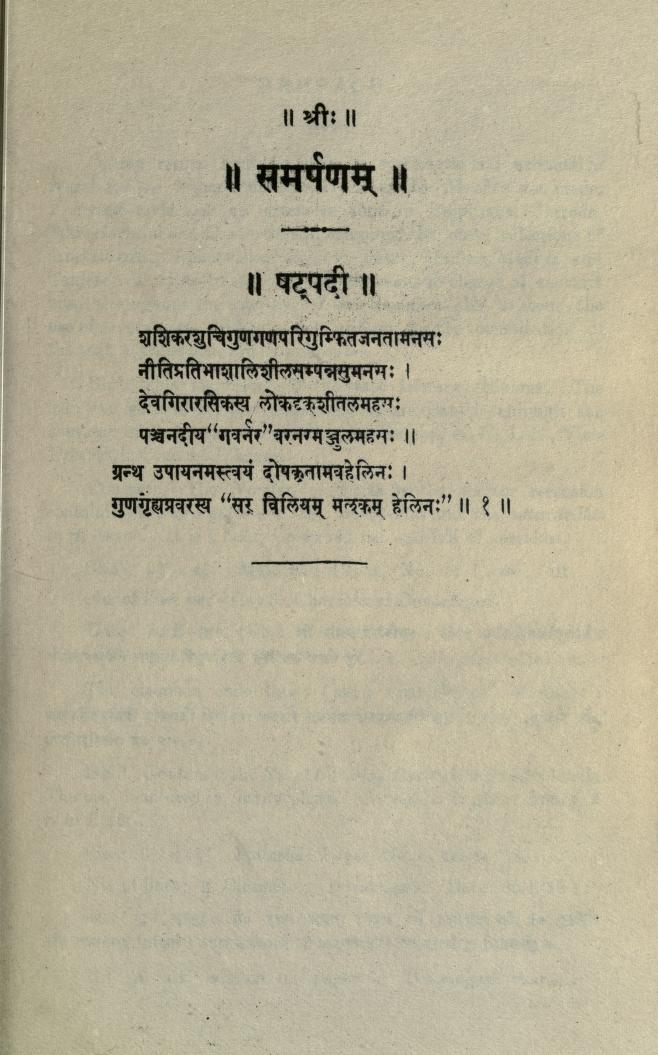 2000
1000
Nirukta (निरुक्त)
0
https://archive.org/details/nighantuniruktao00yaskuoft
Prolegomena
Lexicography 
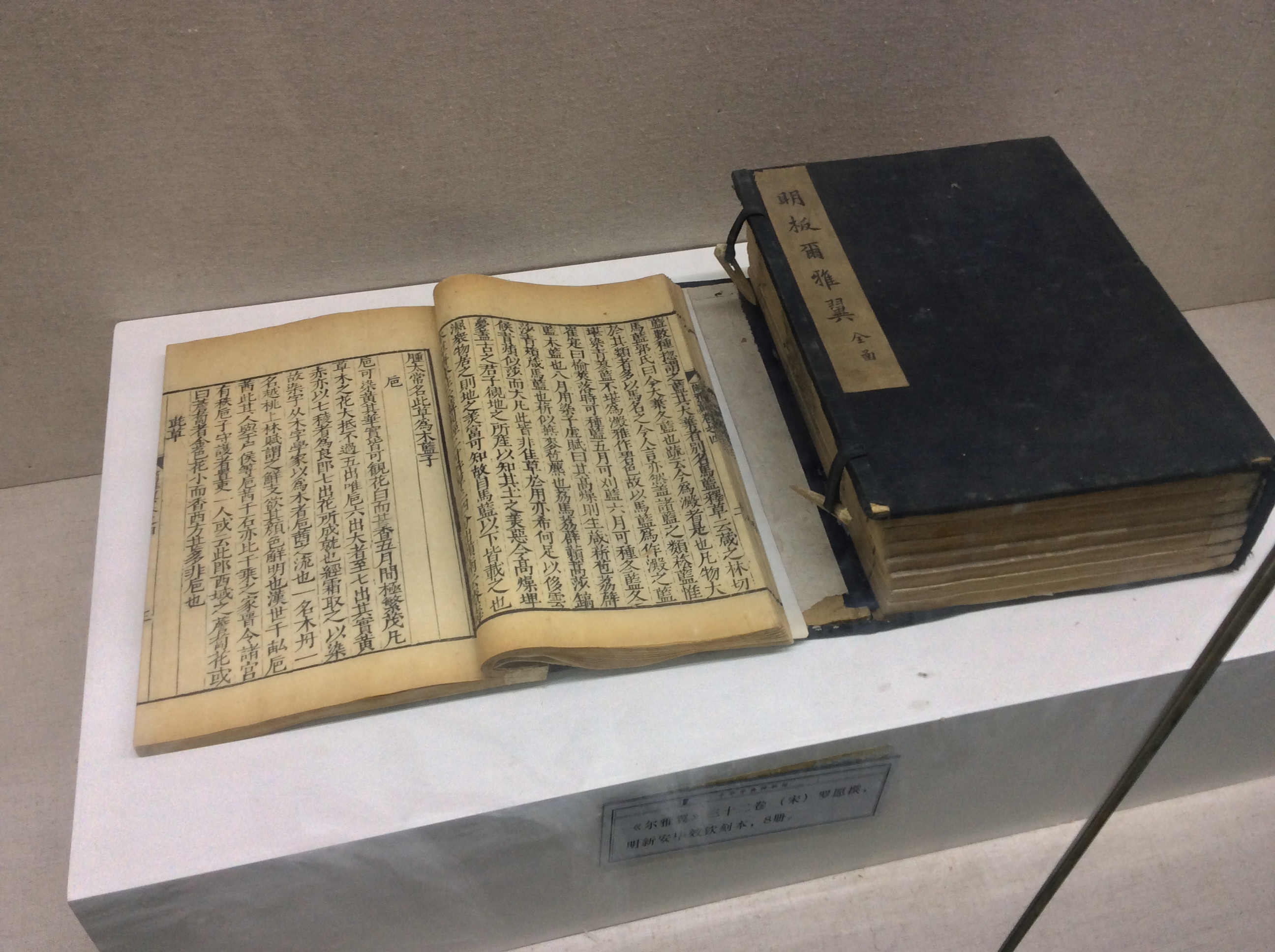 2000
1000
爾雅 (Erya)
0
https://commons.wikimedia.org/wiki/File:Erya_Yi_-_Chinese_Dictionary_Museum.JPG
Prolegomena
Lexicography 
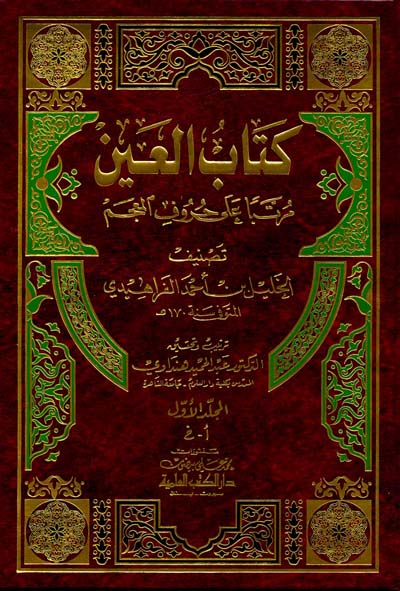 2000
1000
0
http://www.al-ilmiyah.com/bookpage/9782745129840.html
كتاب العين (Kitāb al-ʕayn)
Prolegomena
Lexicography 
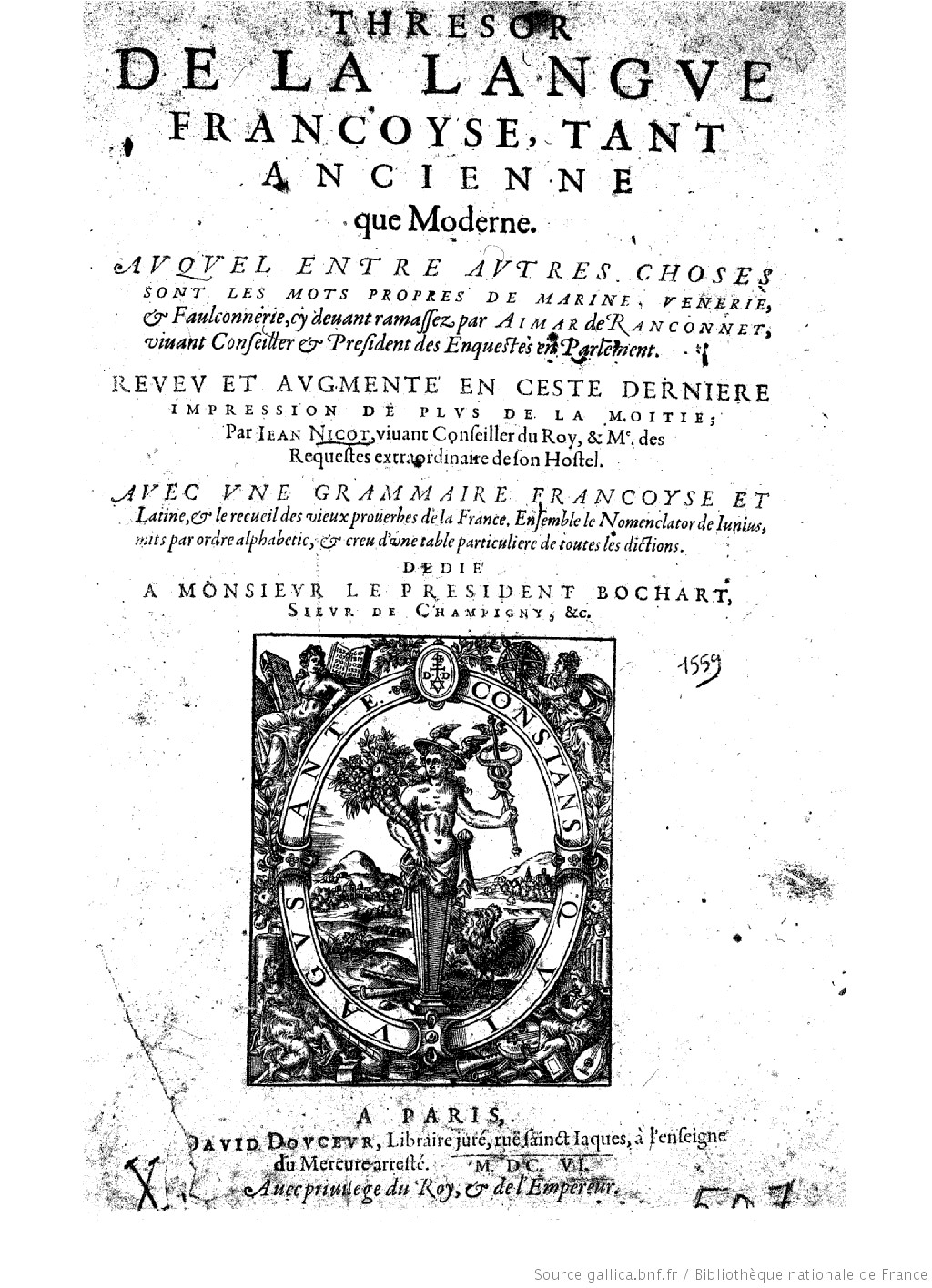 Trésor de la langue Française (Jean Nicot; 1606)
1600
1620
1640
1660
1680
1700
http://gallica.bnf.fr/ark:/12148/bpt6k50808z
1720
1740
1760
1780
1800
Prolegomena
Lexicography 
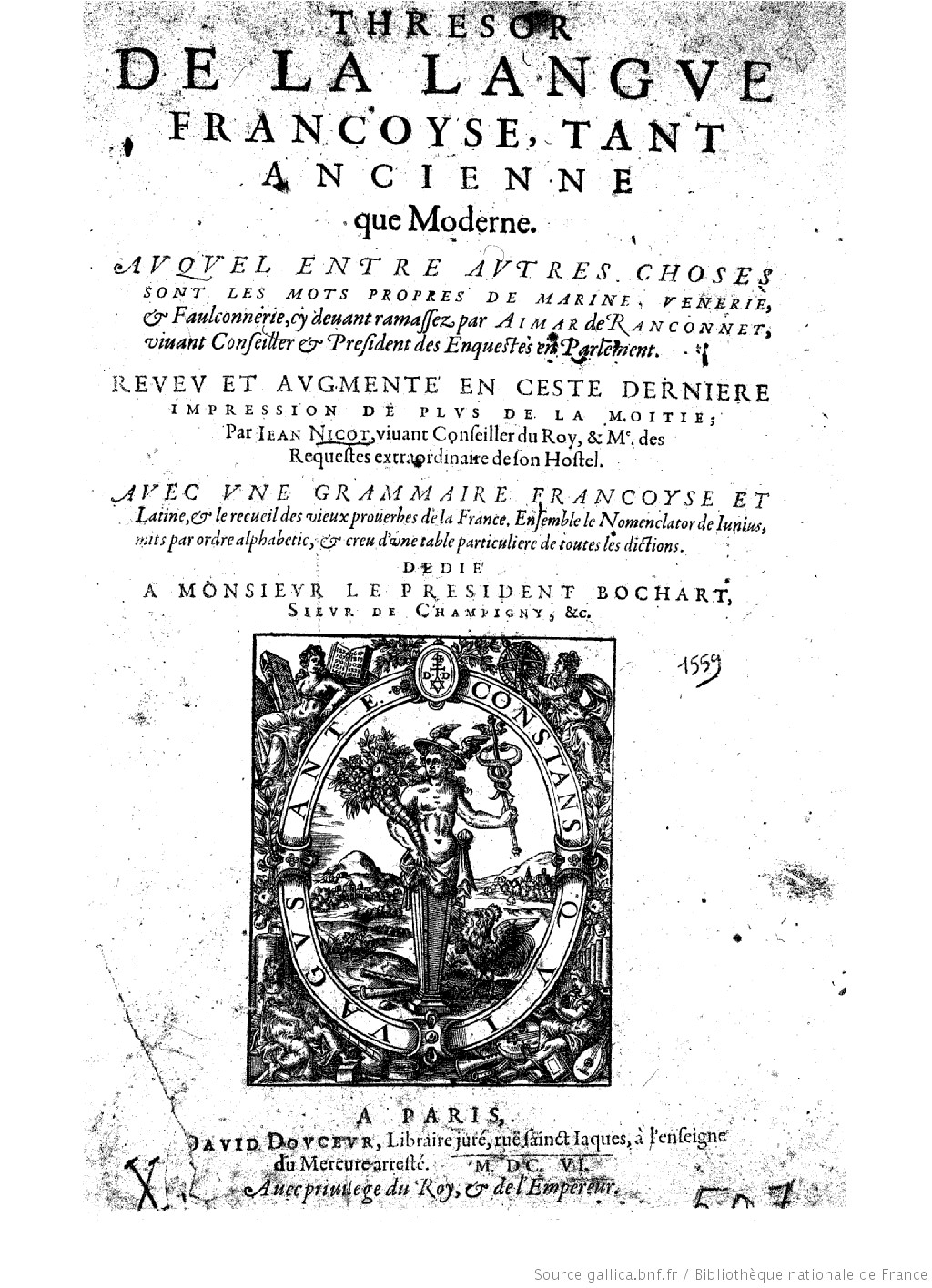 Trésor de la langue Française (Jean Nicot; 1606)
1600
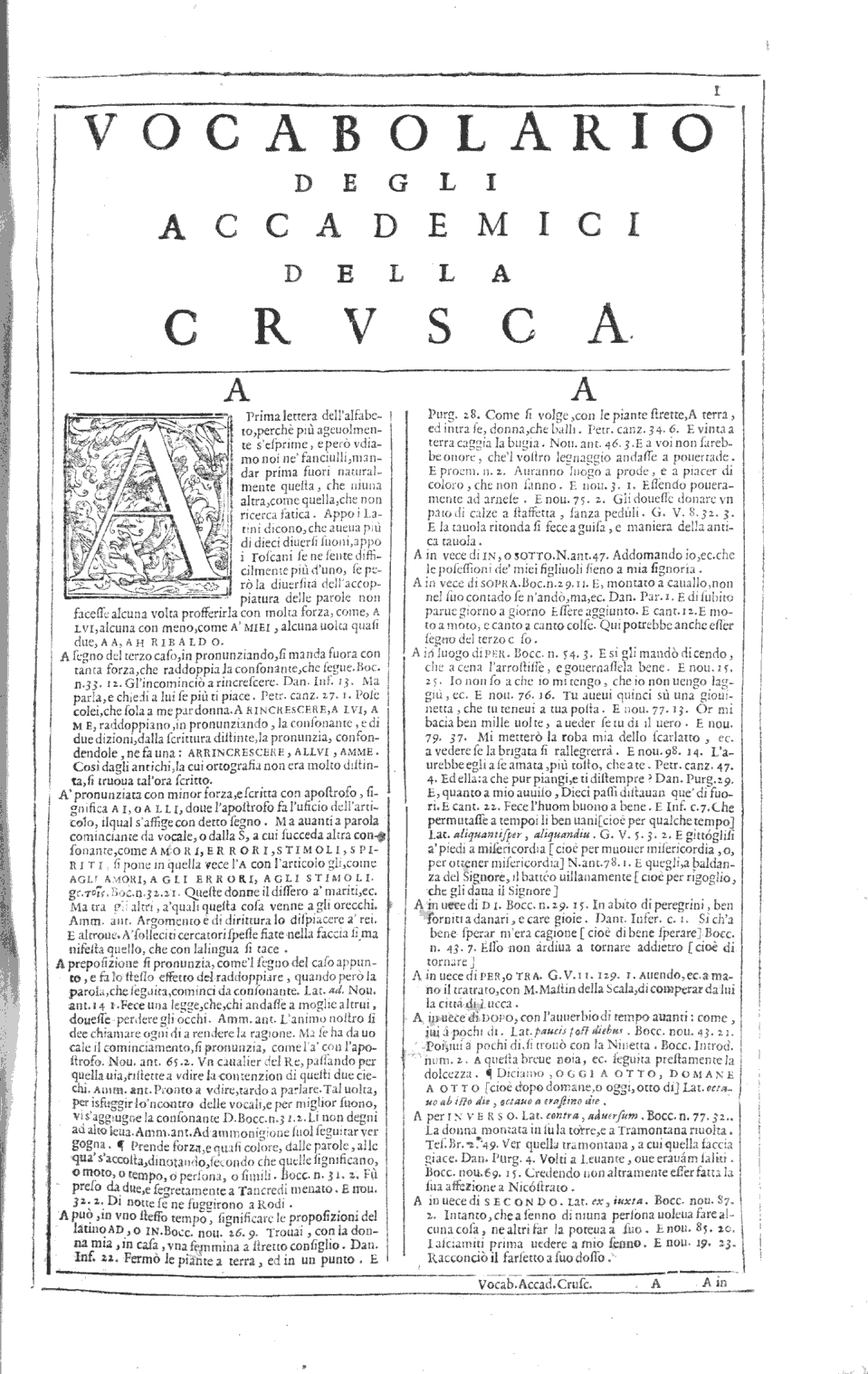 Vocabolario della lingua italiana (Agnolo Monosini; 1612)
1620
1640
1660
1680
1700
http://gallica.bnf.fr/ark:/12148/bpt6k50808z
1720
1740
www.lessicografia.it/pagina.jsp?ediz=1&vol=1&pag=1&tipo=1
1760
1780
1800
Prolegomena
Lexicography 
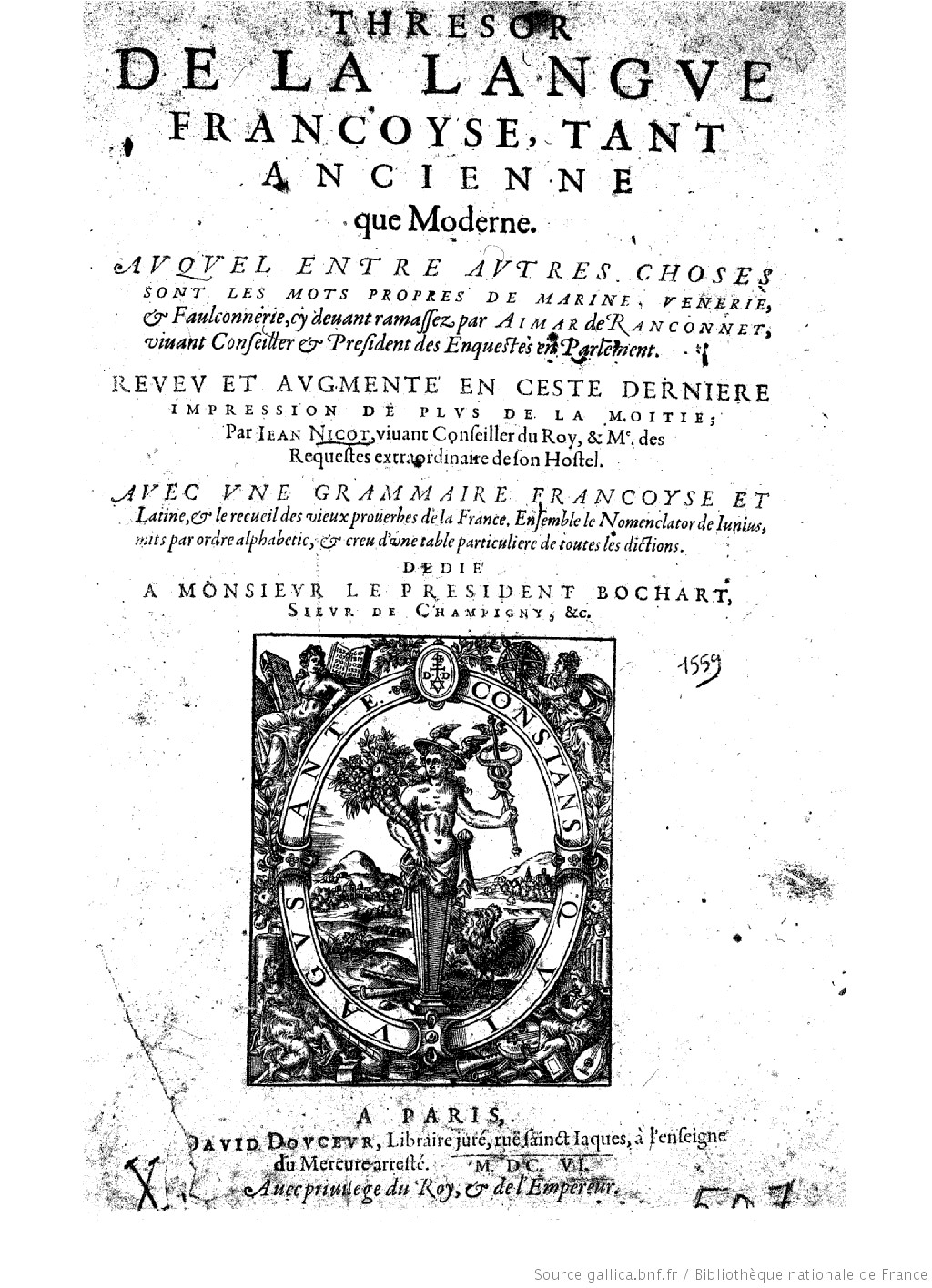 Trésor de la langue Française (Jean Nicot; 1606)
1600
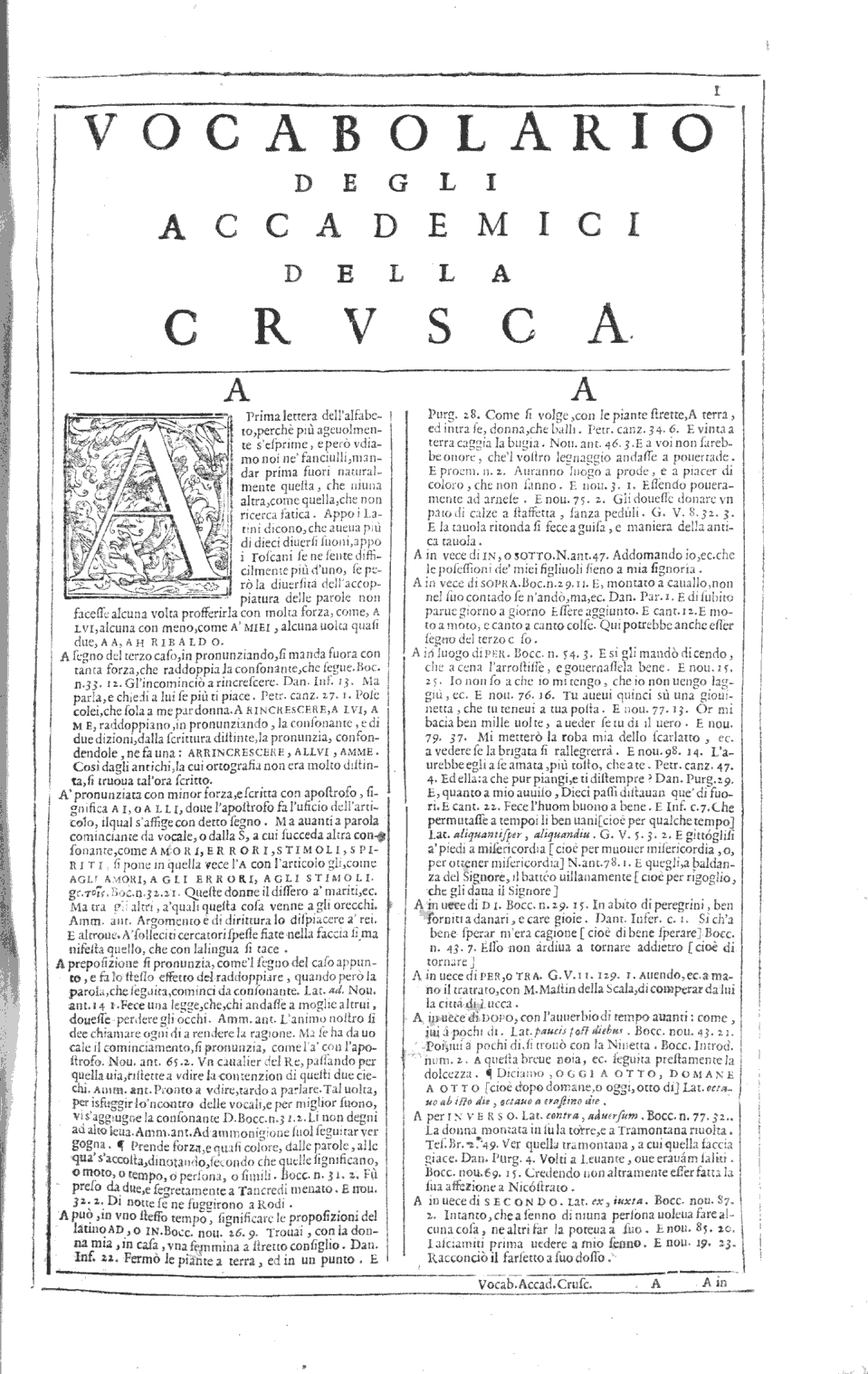 Vocabolario della lingua italiana (Agnolo Monosini; 1612)
1620
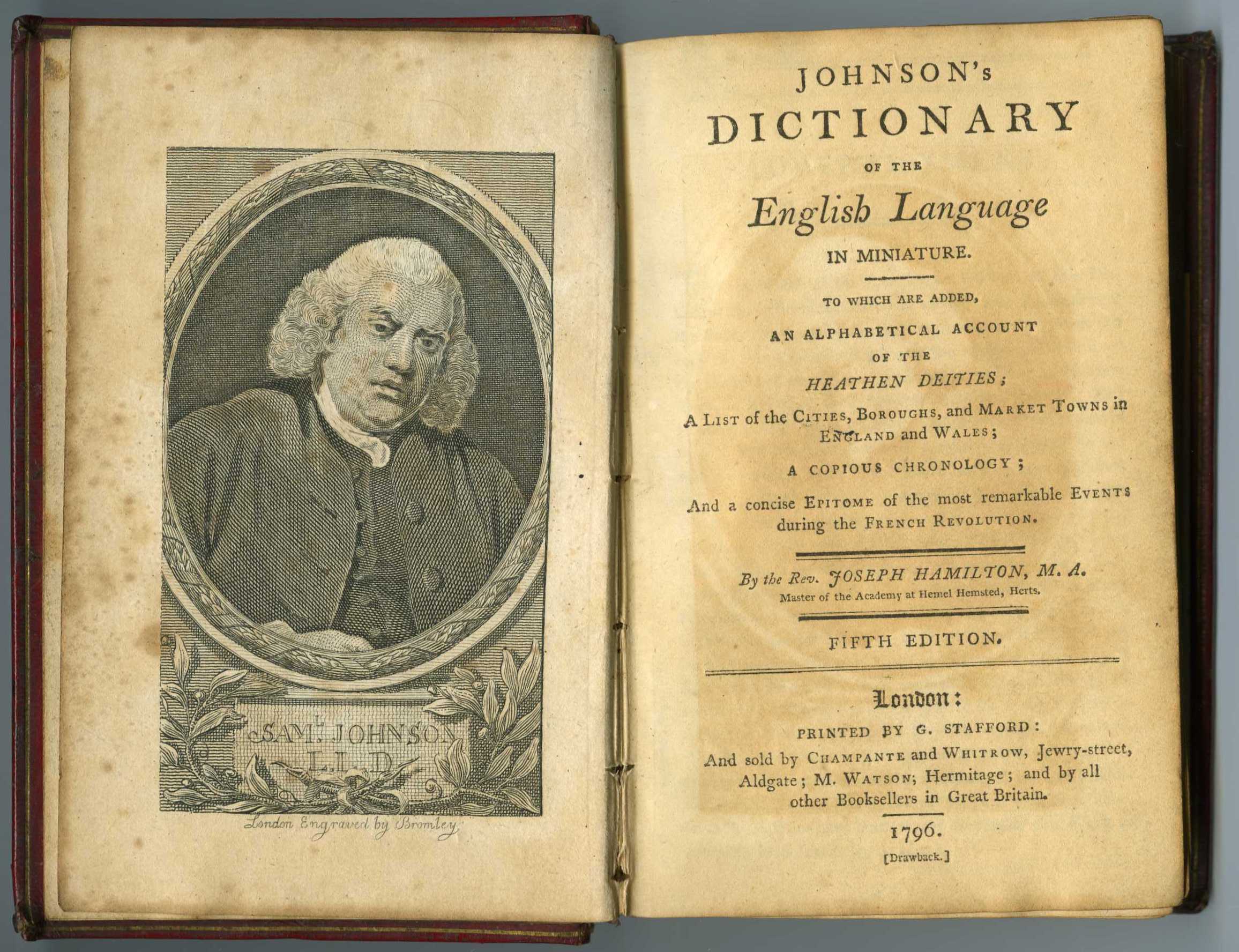 1640
1660
1680
1700
http://gallica.bnf.fr/ark:/12148/bpt6k50808z
1720
1740
Dictionary of the English Language (Samuel Johnson; 1755)
www.lessicografia.it/pagina.jsp?ediz=1&vol=1&pag=1&tipo=1
1760
https://archive.org/details/nighantuniruktao00yaskuoft
1780
1800
Prolegomena
Lexicography 
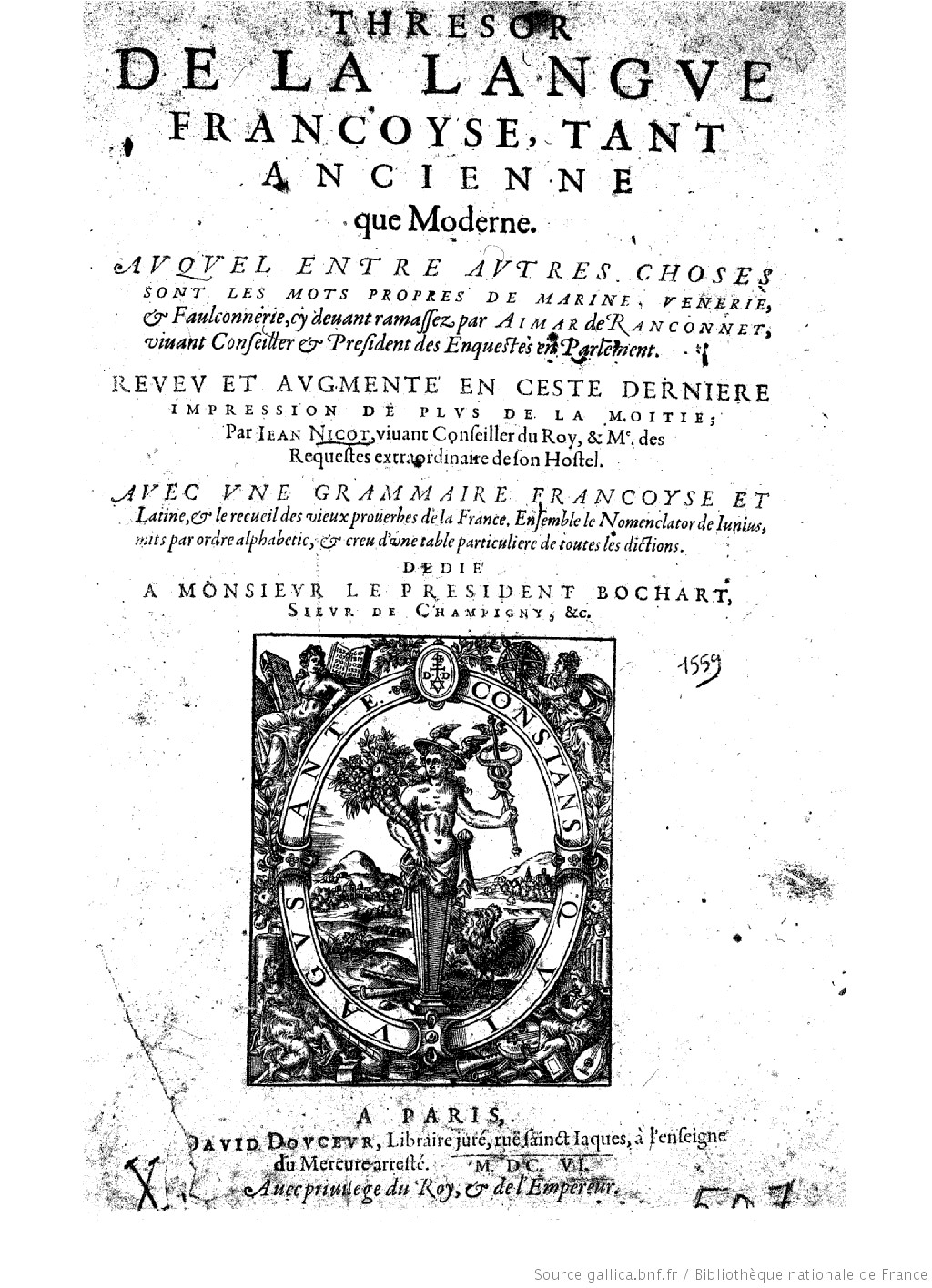 Trésor de la langue Française (Jean Nicot; 1606)
1600
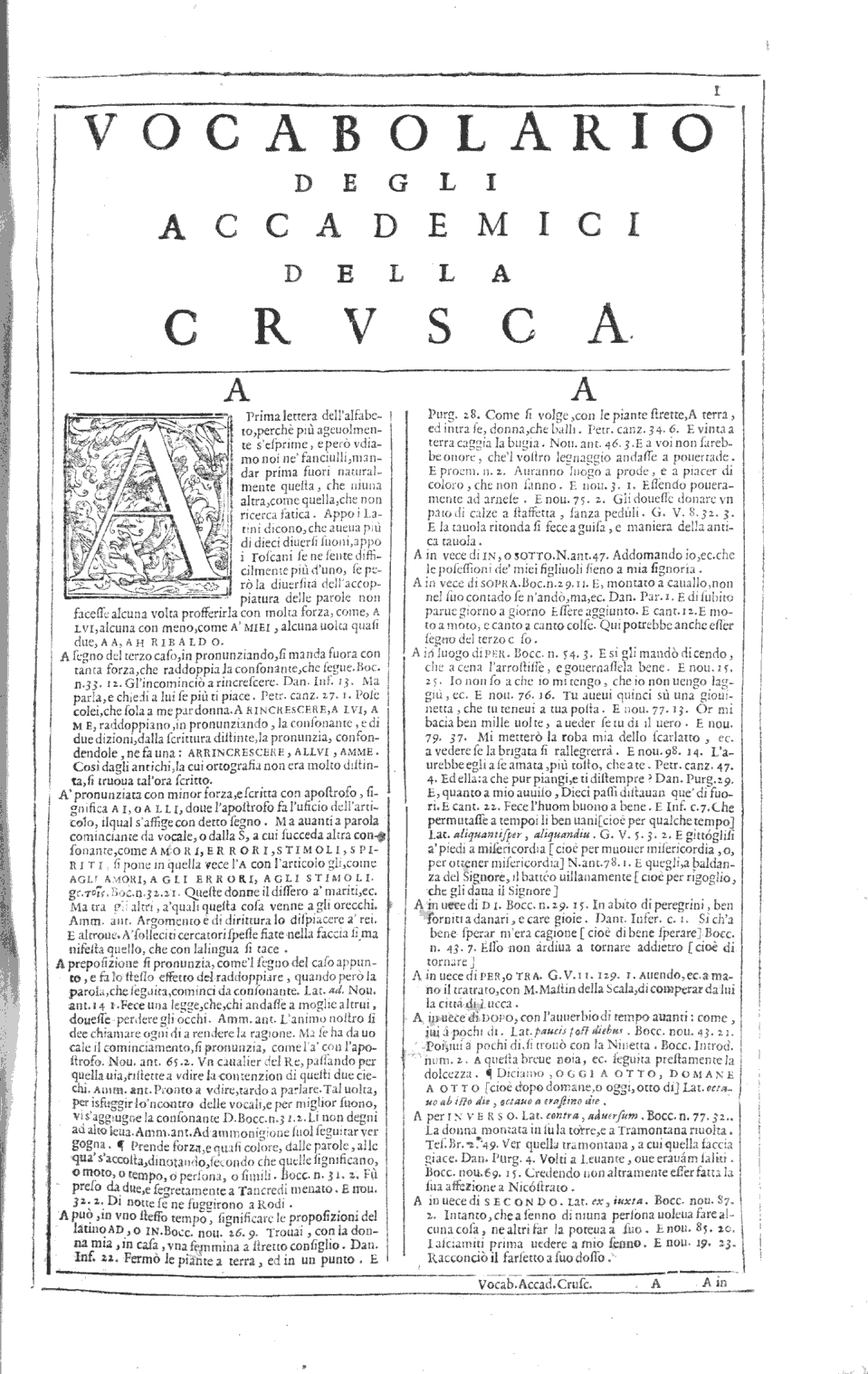 Vocabolario della lingua italiana (Agnolo Monosini; 1612)
1620
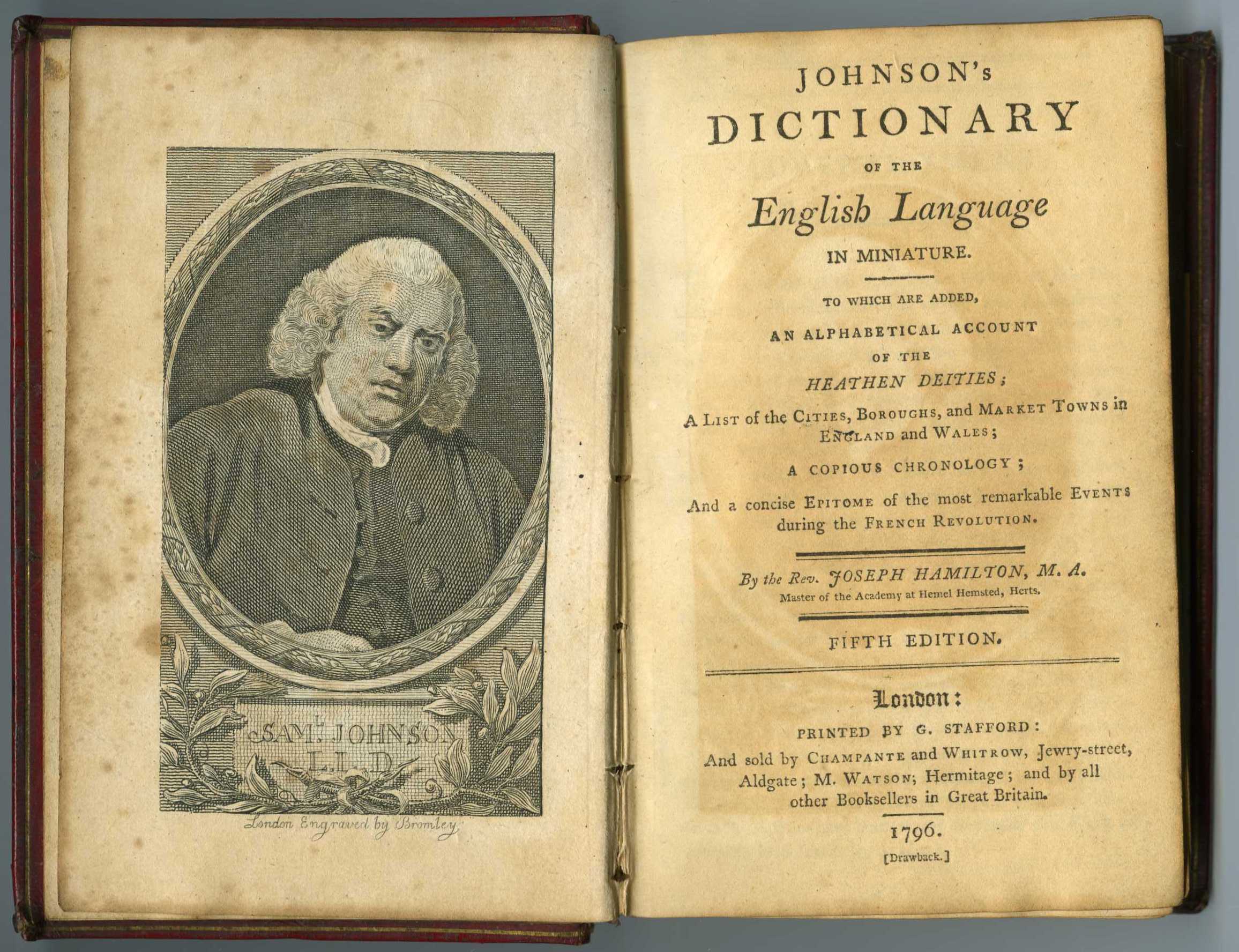 1640
1660
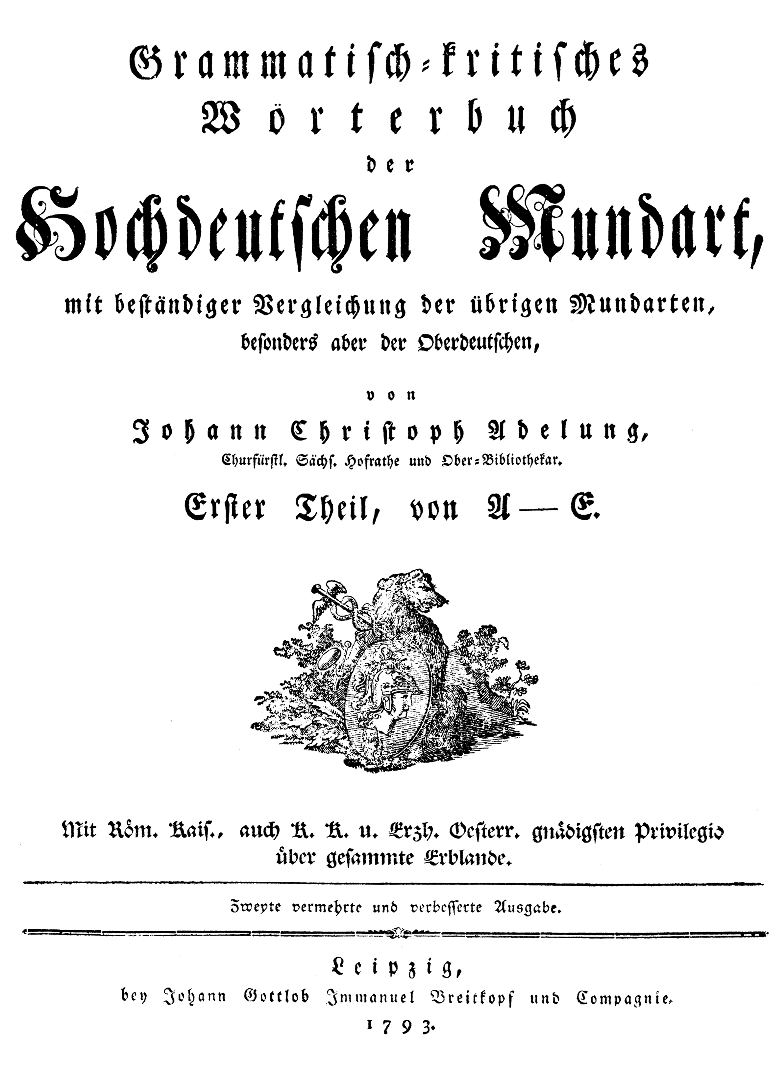 1680
1700
http://gallica.bnf.fr/ark:/12148/bpt6k50808z
1720
1740
Dictionary of the English Language (Samuel Johnson; 1755)
www.lessicografia.it/pagina.jsp?ediz=1&vol=1&pag=1&tipo=1
1760
https://archive.org/details/nighantuniruktao00yaskuoft
1780
Grammatisch-kritisches Wörterbuch der Hochdeutschen Mundart
      (Johann Christoph Adelung; 1781)
1800
http://www.zeno.org/Adelung-1793/K/adelung-1793-00-0000
Prolegomena
Lexicography 
1600
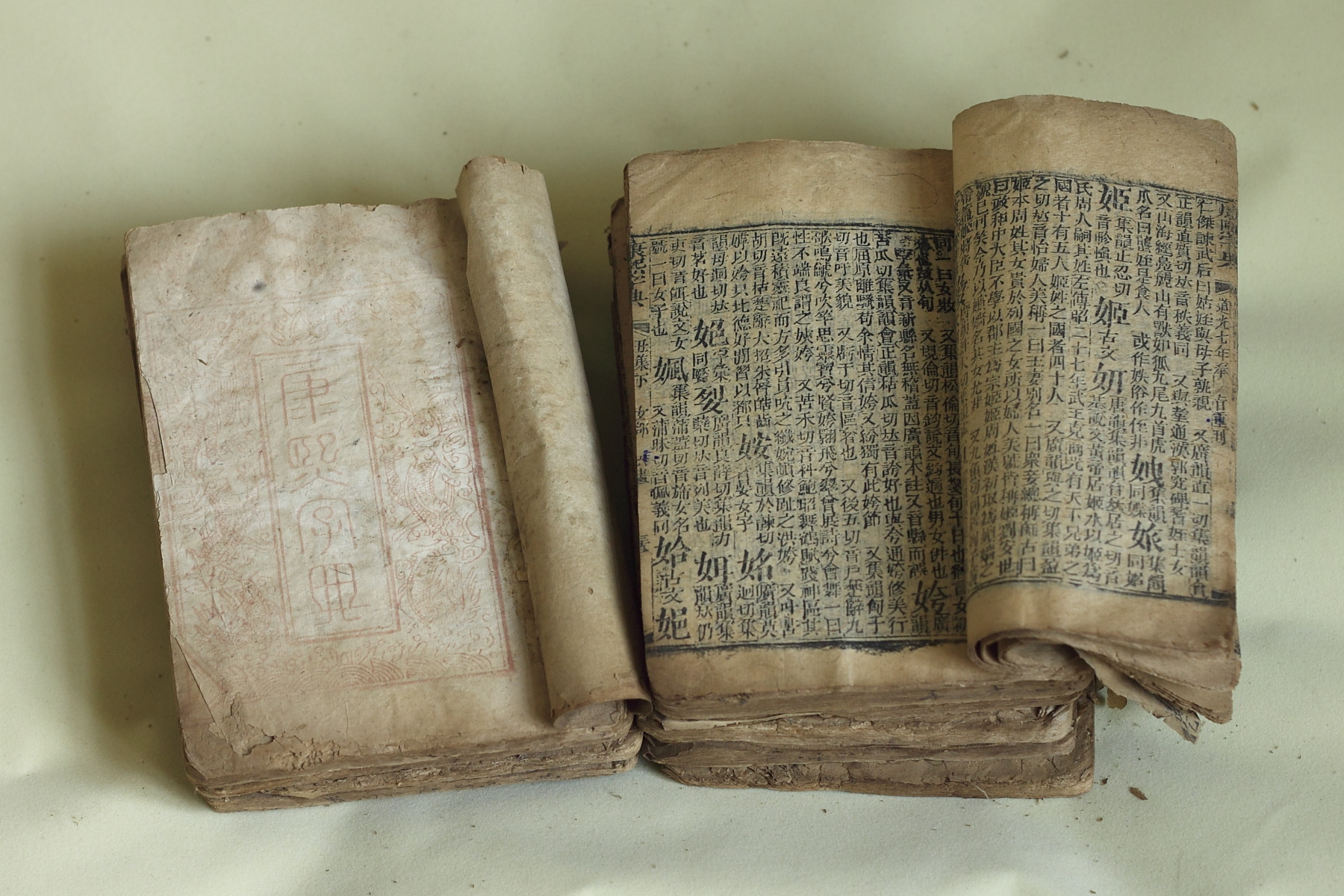 1620
1640
1660
1680
1700
Kangxi zidian (1716)
1720
1740
1760
1780
1800
https://commons.wikimedia.org/wiki/File:Kangxi_Dictionary_1827.JPG
Prolegomena
Lexicography 
1600
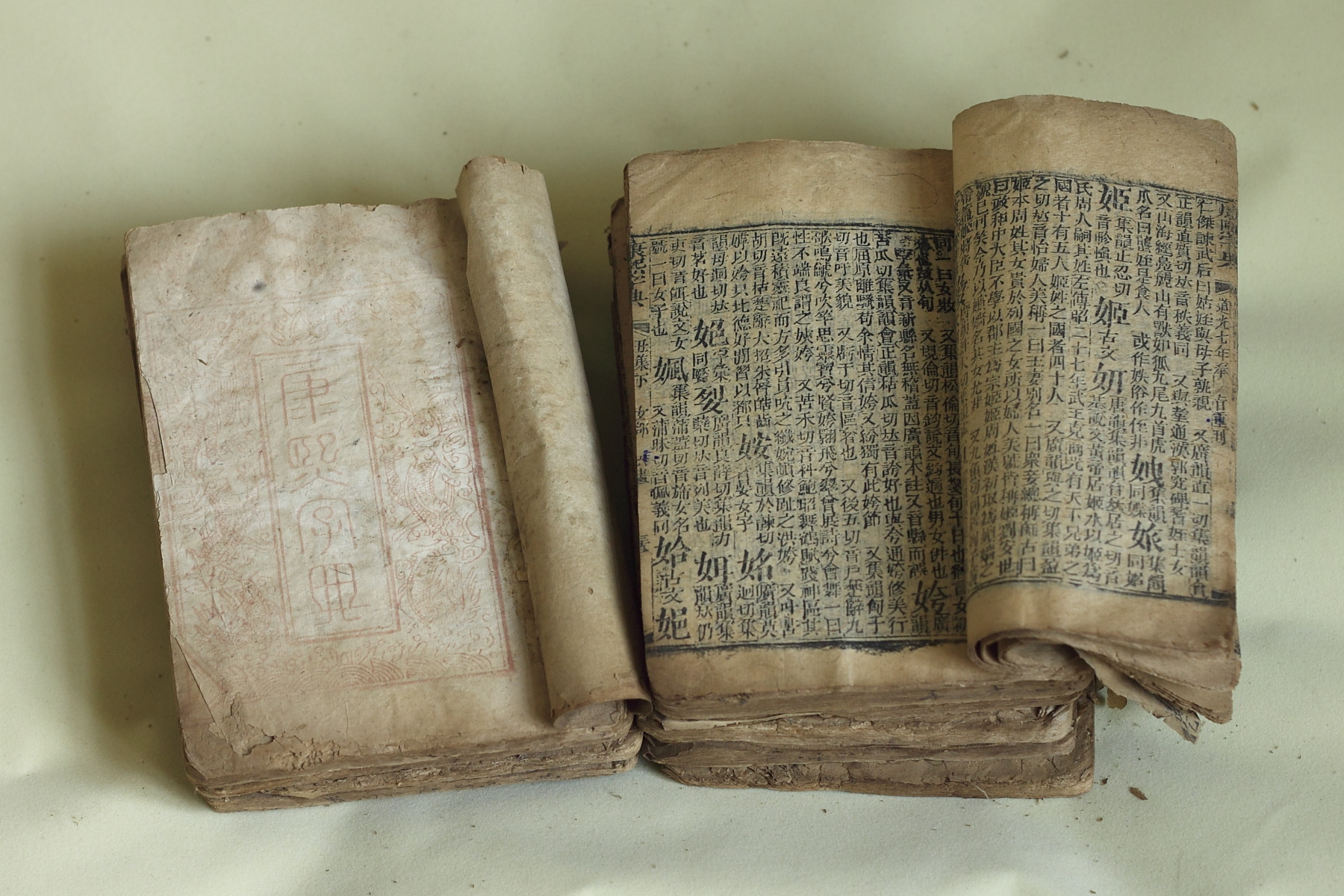 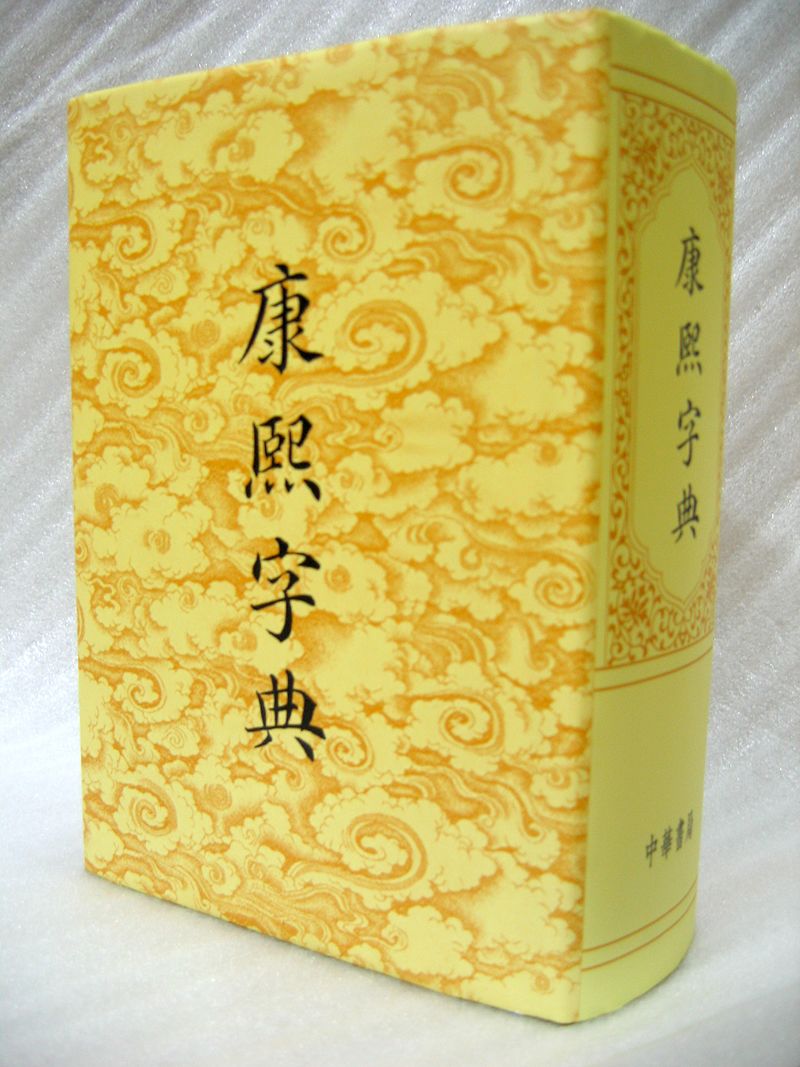 1620
1640
1660
1680
1700
Kangxi zidian (1716)
1720
1740
1760
1780
1800
https://en.wikipedia.org/wiki/Kangxi_Dictionary#/media/File:K%27ang_Hsi_Dictionary.jpg
Prolegomena
Lexicography  eLexicography
Digital methods, data, tools

Data acquisition and representation of lexical knowledge 
Production and publication
Born-digital dictionaries

Introspection and interviews  empirical methods
2000
2005
2010
Prolegomena
Lexicography  eLexicography
Digital Corpus of Cuneiform Lexical Texts
                (http://oracc.museum.upenn.edu/dcclt/index.html)
Internet Archive
                (https://archive.org/details/nighantuniruktao00yaskuoft)
Chinese Text Project (http://ctext.org/er-ya)

Lessicografia della Crusca in Rete (www.lessicografia.it)
Prolegomena
Lexicography  eLexicography
Cologne Digital Sanskrit Dictionaries
(http://www.sanskrit-lexicon.uni-koeln.de/)
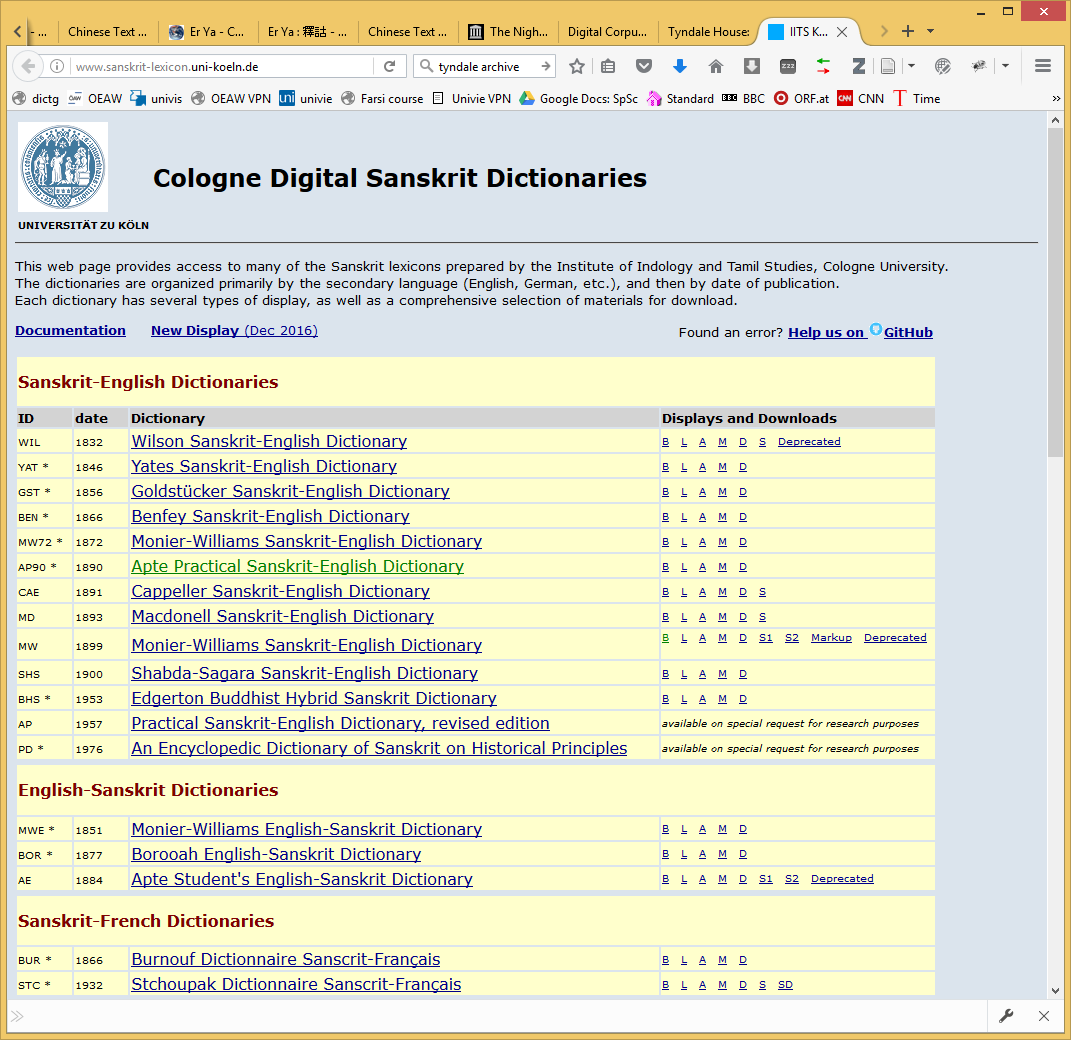 Prolegomena
Lexicography  eLexicography
Digital Dictionaries of South Asia
(http://dsal.uchicago.edu/dictionaries/)
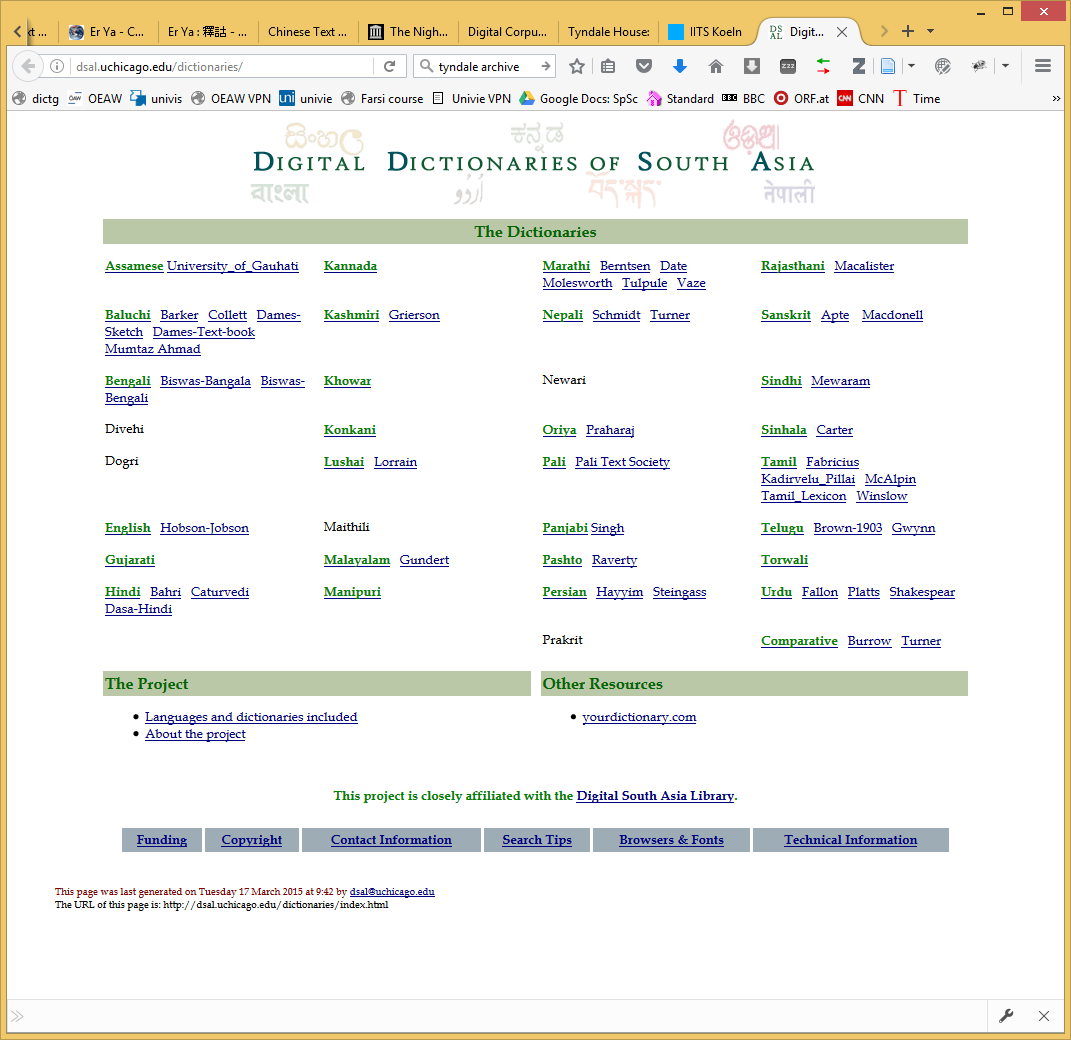 Prolegomena
Lexicography  eLexicography
Tyndale Archive of Biblical Studies
(www.tyndalearchive.com/TABS/index.htm)
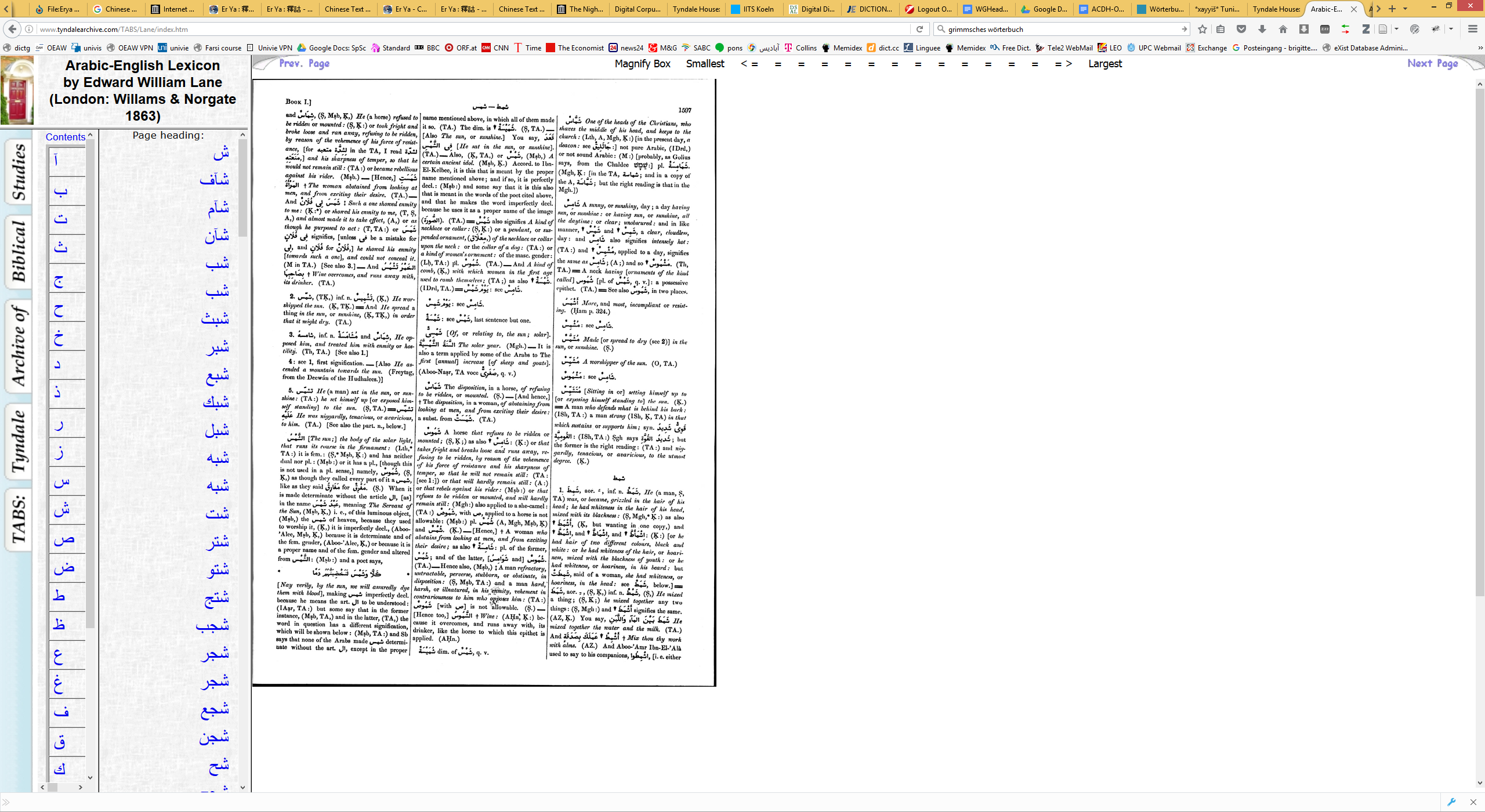 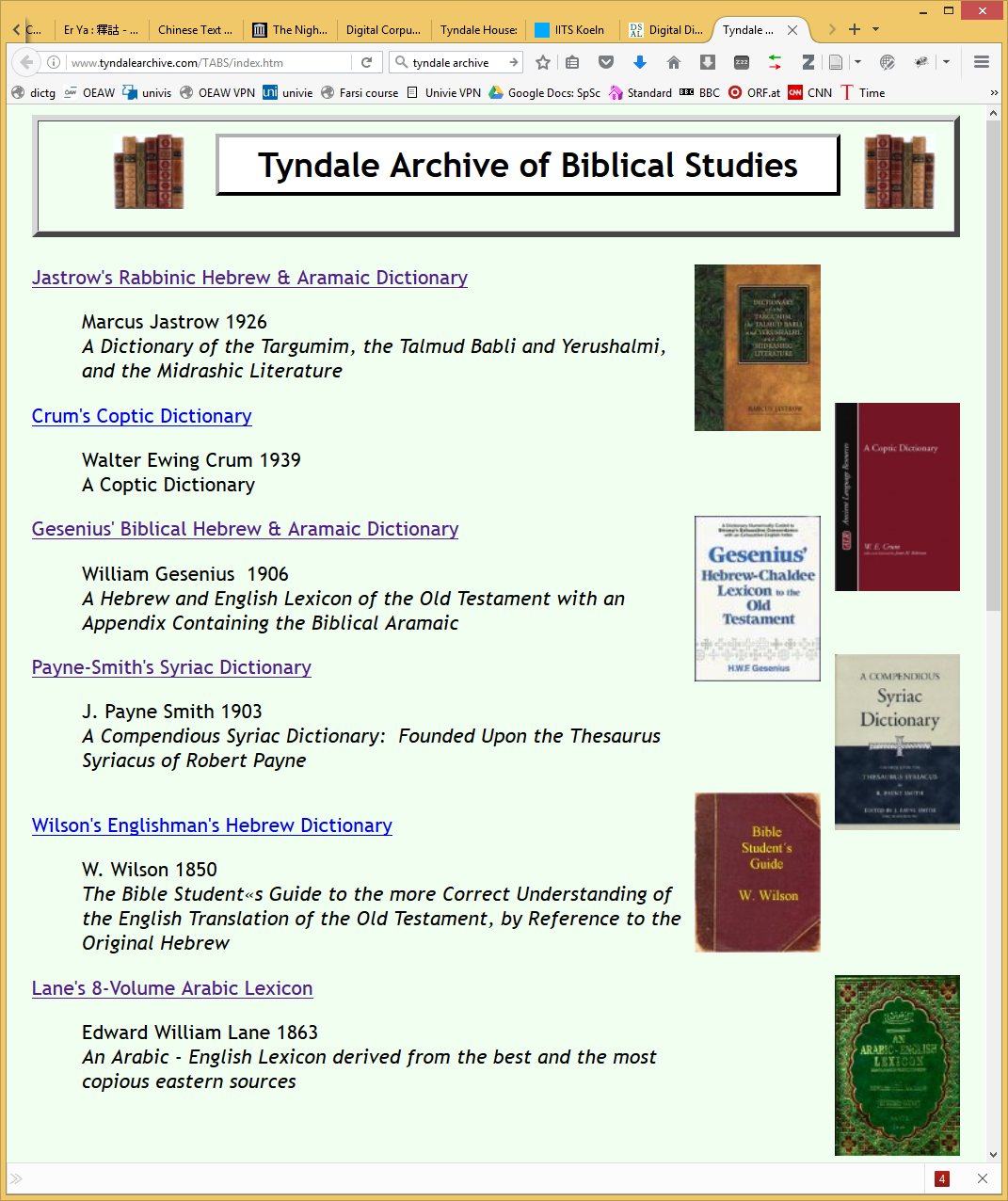 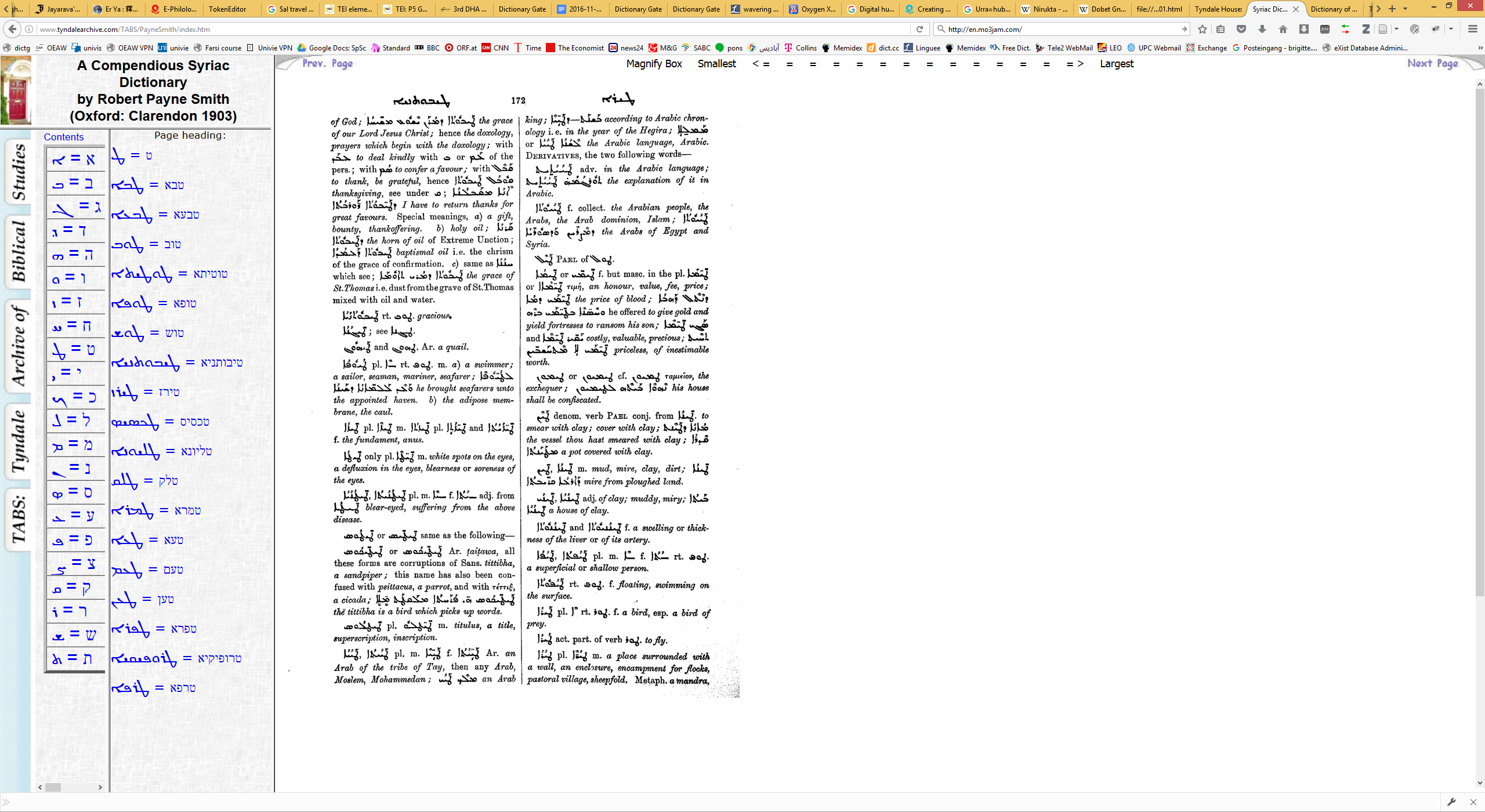 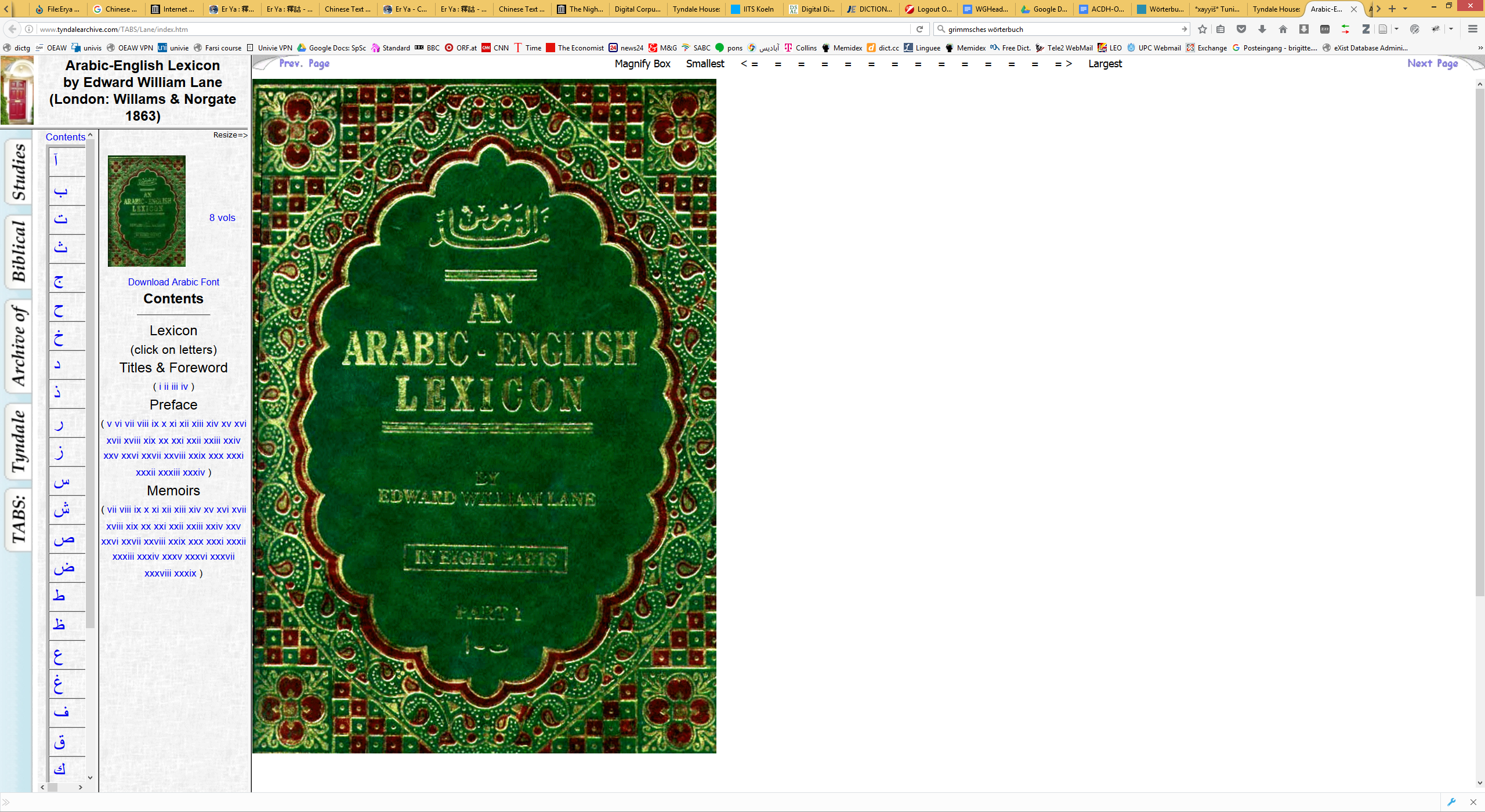 Prolegomena
Lexicography  eLexicography
Wörterbuchnetz
(http://woerterbuchnetz.de/)
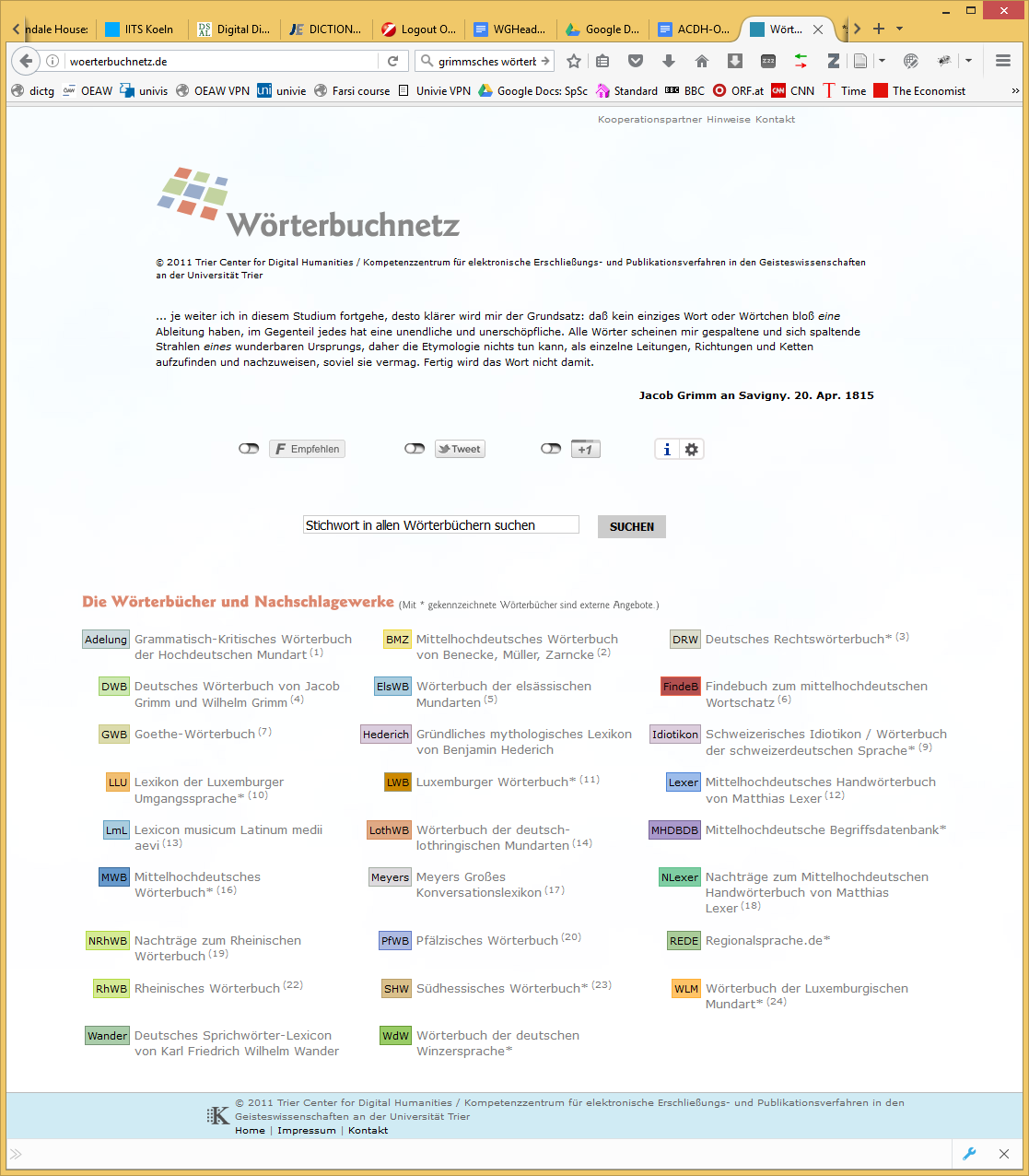 Prolegomena
Institutional Setting
Austrian Centre for Digital Humanities (Austrian Academy of Sciences)
Research + Service
Empowering research
Humanities computing  Digital Humanities
Prolegomena
Institutional Setting
Austrian Centre for Digital Humanities (Austrian Academy of Sciences)

Institute for Near Eastern Studies (University of Vienna)
Focus on contemporary language
Long tradition in Arabic dialectology
Curriculum with 4 Arabic dialects
Prolegomena
Institutional Setting: VICAV
Vienna Corpus of Arabic Varieties

Research environment for scholars pursuing comparative interests in the study of Arabic spoken varieties

Pooling digital language resources
Bibliography
Language profiles
Feature lists
(Annotated) sample texts 
Corpora
Dictionaries (!= glossaries)
https://vicav.acdh.oeaw.ac.at
Prolegomena
VICAV: Vienna Corpus of Arabic Varieties
Pooling digital language resources
Arabic Research Tools
Learning Materials
Paratexts (Documentation)
VICAV Encoding Guidelines
VLE Guide
How to use the website
https://vicav.acdh.oeaw.ac.at
Prolegomena
VICAV: Vienna Corpus of Arabic Varieties
Linguistic research
Teaching


Text technology
Standards 
Openness
Prolegomena
Related Endeavours
CorpAfroAs 
CORVAM Speech corpus of Maghrebi varieties
Tunisiya 
SemArch - Semitisches Tonarchiv
https://vicav.acdh.oeaw.ac.at/#map=[biblMarkers,_vicavDicts_,]&1=[textQuery,vicavOverview_corpora_spoken,ARABIC%20TOOLS%20(Corpora%20-%20Spoken%20Varieties),open]
Prolegomena
TUNICO (2014-1016)
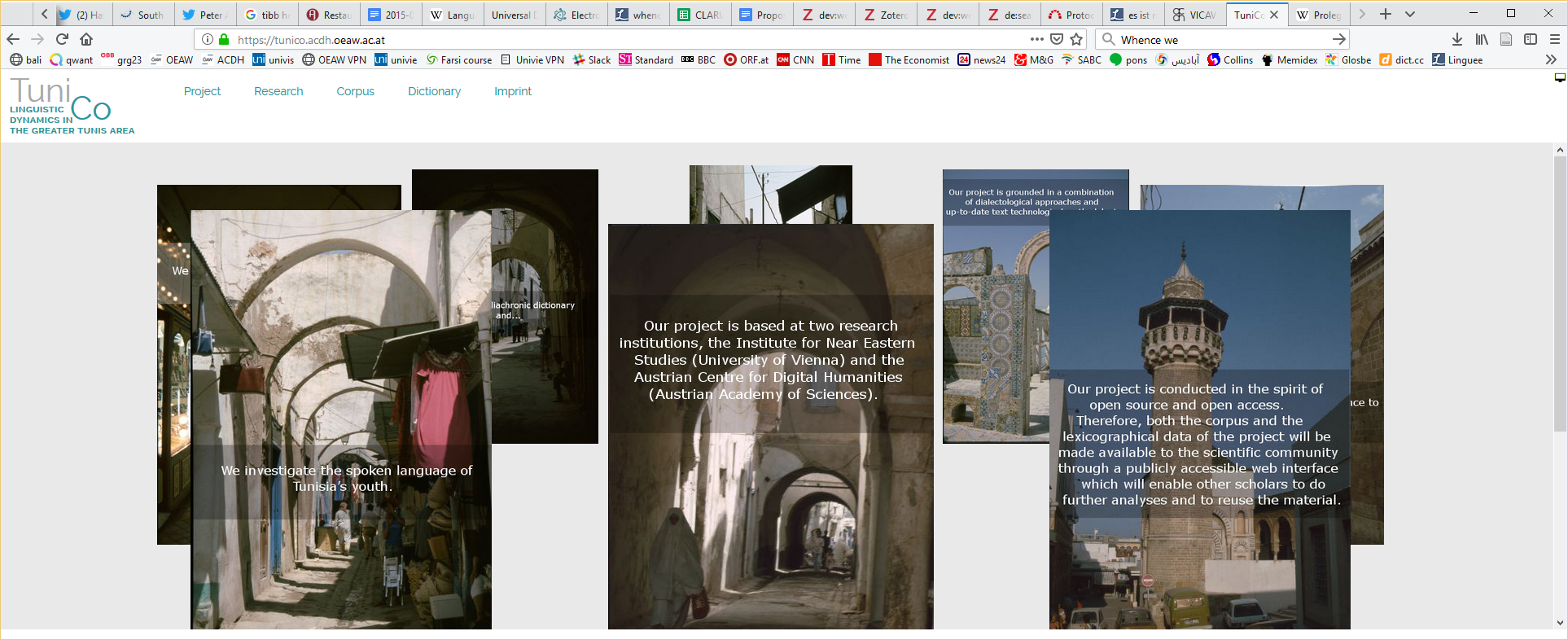 Prolegomena
TUNICO (2014-1016)
Linguistic Dynamics in the Greater Tunis Area: A Corpus-based Approach
Objectives 
exploration of a contemporary Arabic variety (poorly documented so far)
Production of a corpus of spoken youth language 
Compilation of a diachronic dictionary of Tunisian Arabic 
Text technology + variational linguistics
Grant of the Austrian Science Fund (P 25706)
2 Arabic language scholars, 1 technician
https://tunico.acdh.oeaw.ac.at
Prolegomena
TUNICO: Corpus
Spoken youth language (dialogues, narratives):
Uncommon approach in Arabic dialectology: 
Dialectological interests in language of older people --> older forms of particular varieties
Focus on modern language, contemporary usage and lexical Neologisms
https://tunico.acdh.oeaw.ac.at
Prolegomena
TUNICO: Corpus
30 hours of dialogues and narrative interviews
24 texts
Number of male and female speakers in recordings is balanced.
142.317 tokens: 94.652 w-tags and 47.665 pc-tags
Linking instead of lemmatising
https://tunico.acdh.oeaw.ac.at
Prolegomena
TUNICO: Corpus: Linguistic Research
Overabundance in the Arabic Dialect of Tunis: a Diachronic Study of Plural Formation (Gabsi, Dallaji)
Forms and Functions of the Diminutive in Tunis Arabic
Presentatives
Question markers
Direct object marker
Relative clauses
Conditional clauses
https://tunico.acdh.oeaw.ac.at
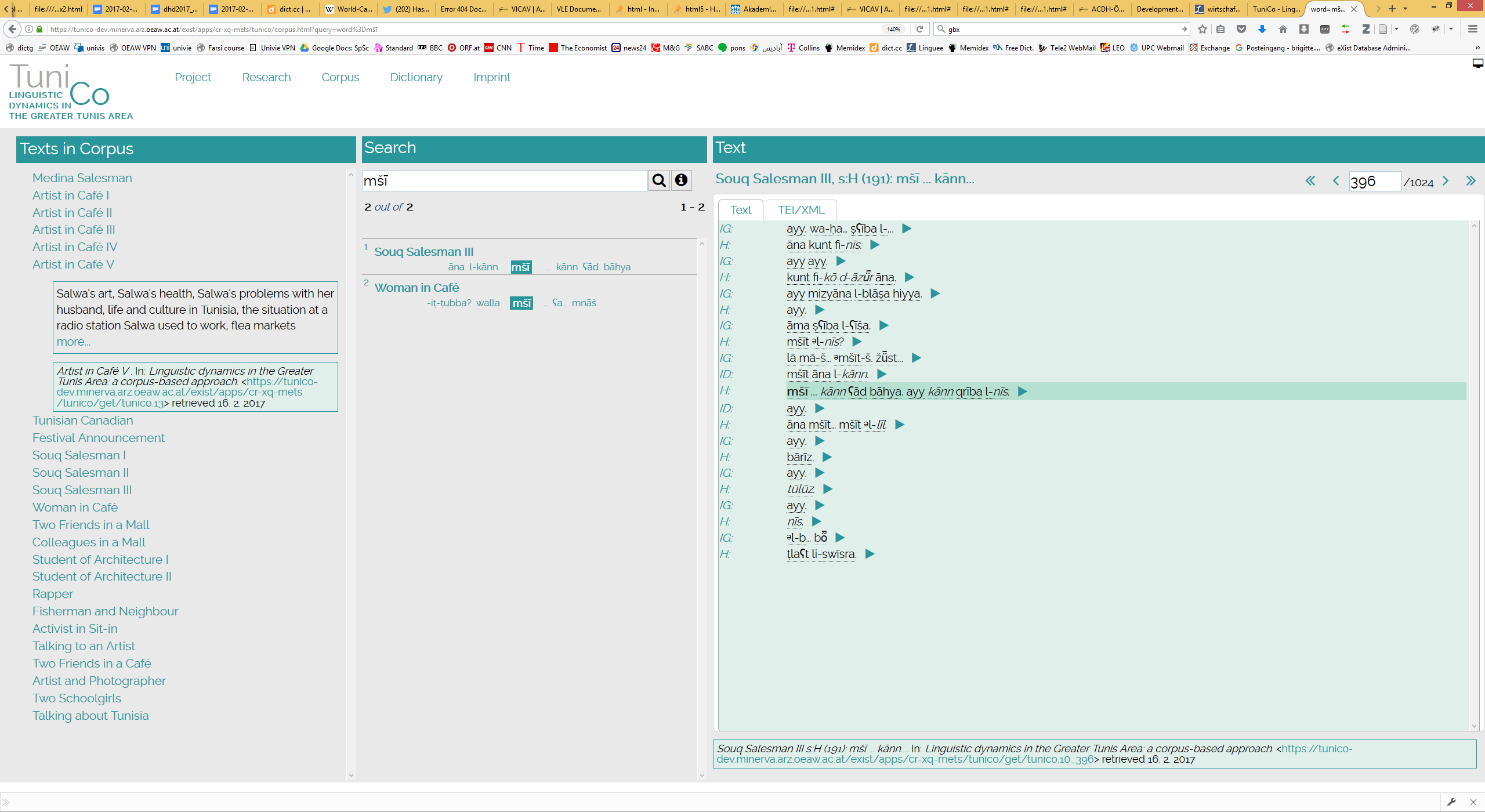 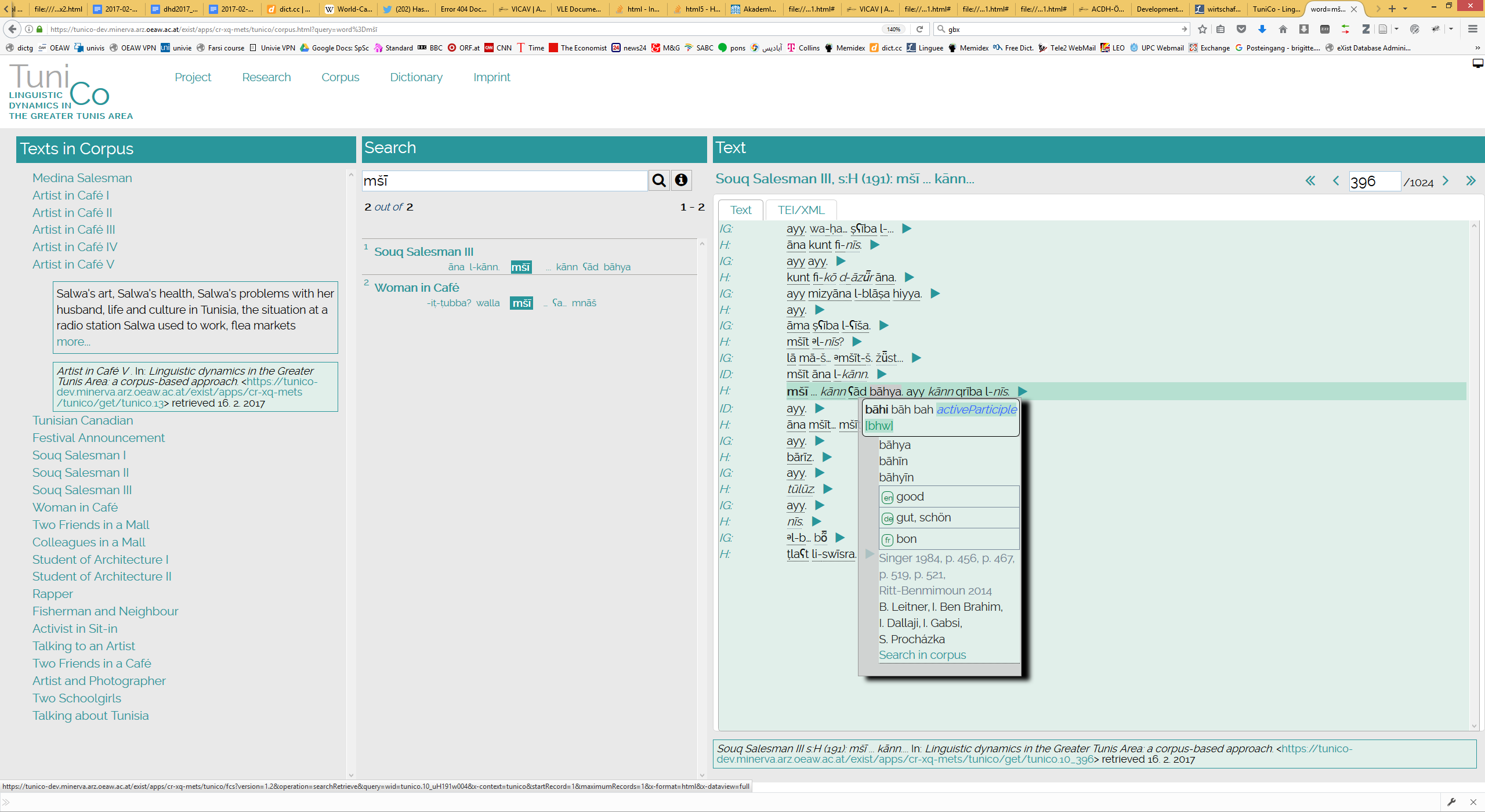 Prolegomena
TUNICO: Corpus
Statistics
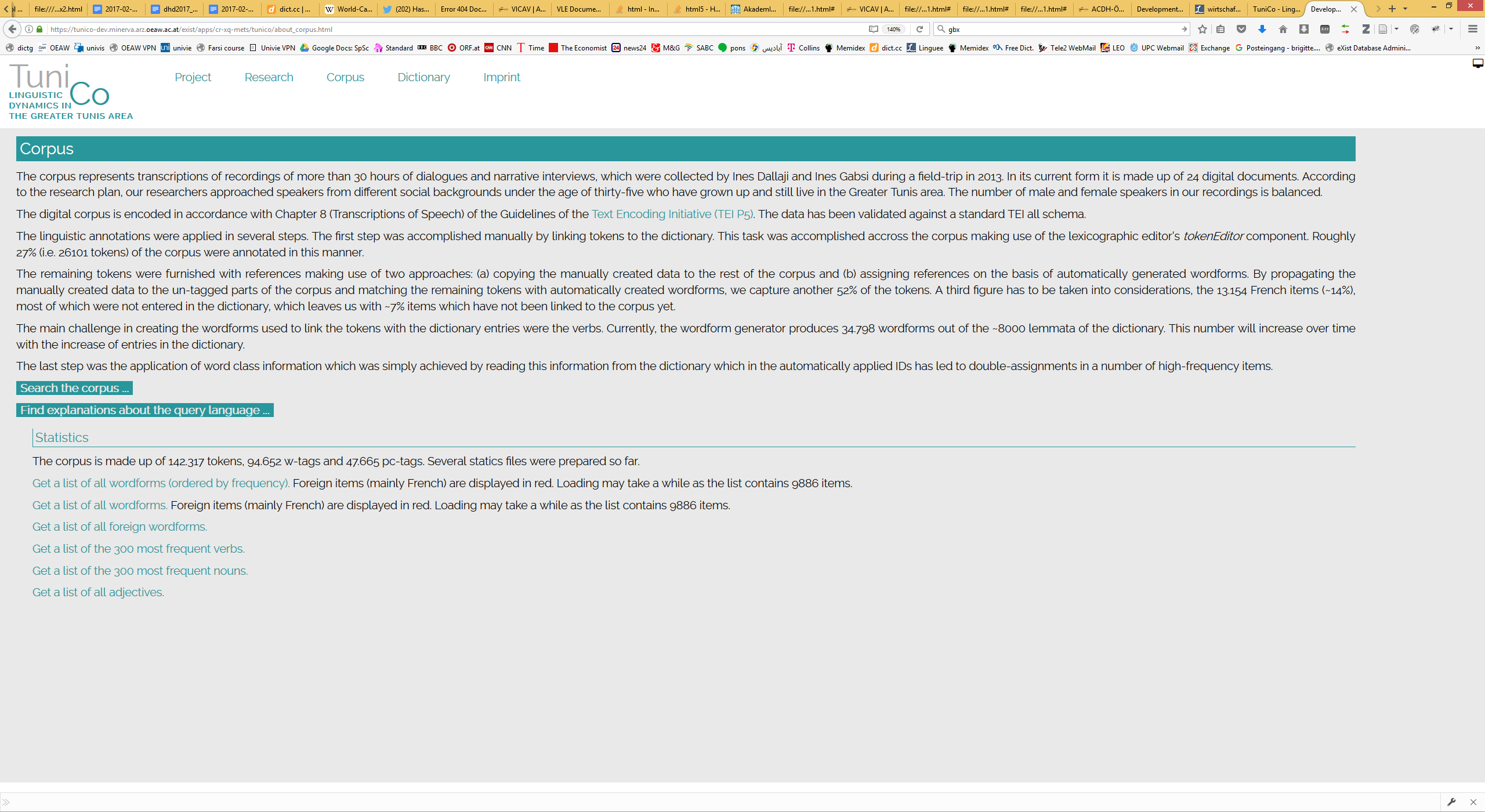 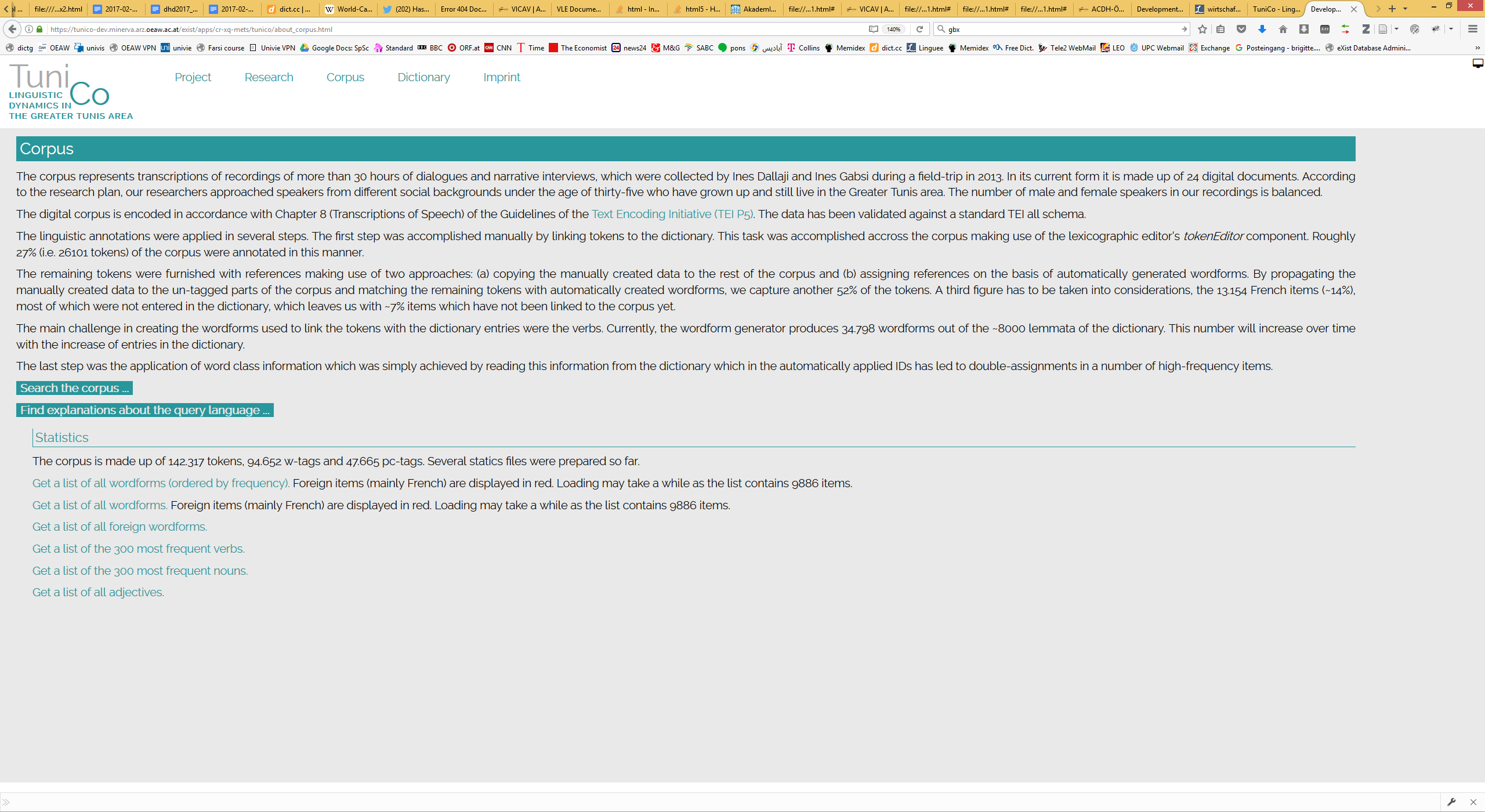 Prolegomena
TUNICENT (2019-2022)
Tunisia’s terra incognita: A Linguistic Investigation into the Arabic Varieties of Northwestern and Central Tunisia (Austrian Science Fund P 31647)
Scholarly Background
Linguistics
Diglossia (Triglossia)
Particular form of bilingualism

Acrolect: Modern Standard Arabic
Basilect: a great number of spoken varieties
Scholarly Background
Linguistics
Eastern vs. Western
aktib - niktib   vs.  niktib - niktibu

Bedouin vs. sedentary
interdentals  >  postdental stops
verb modifiers in imperf.  (-/+)
Form IV (+/-)
frequency of analytical gen. structures

Religious affiliation
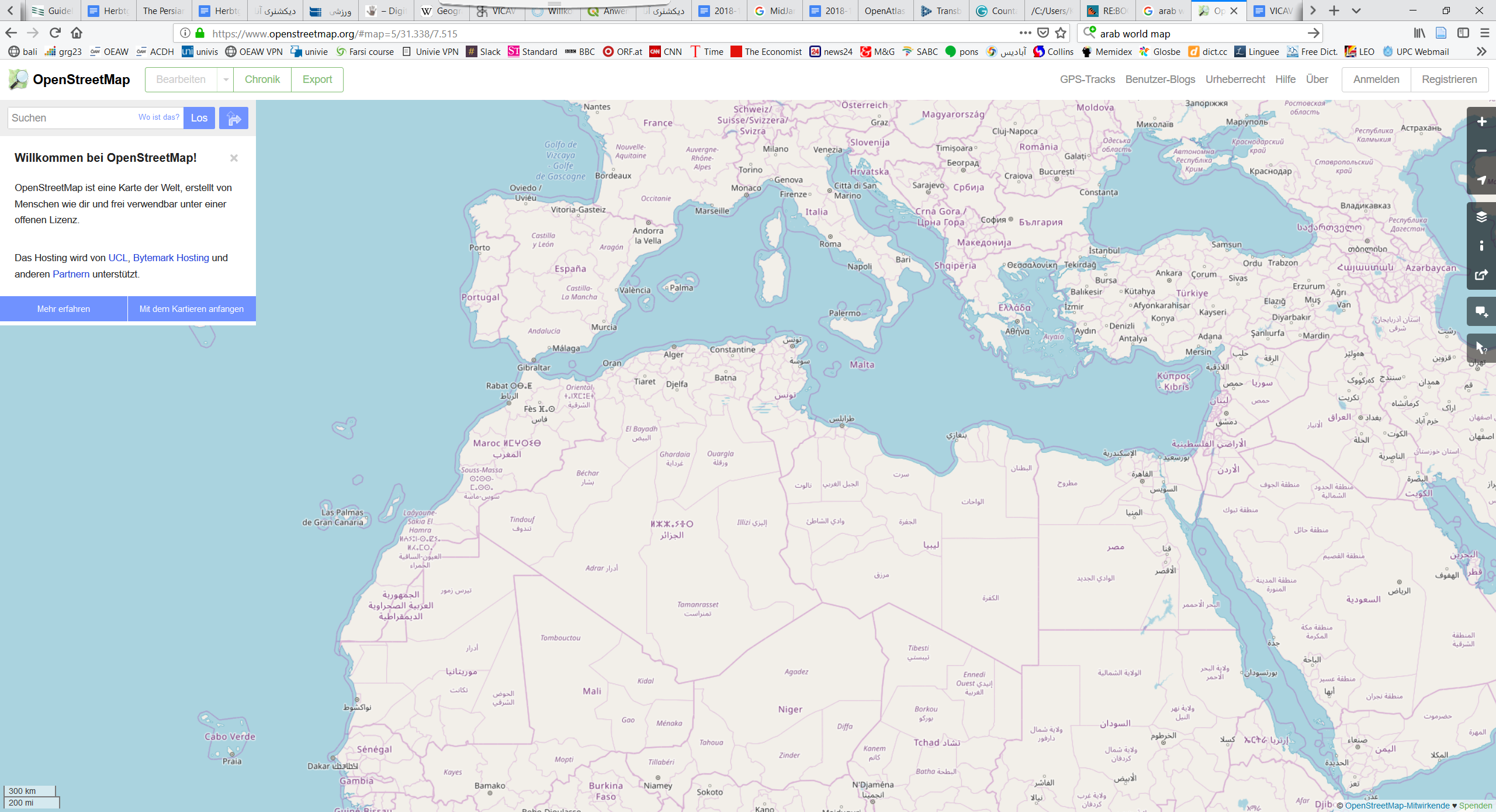 mā(ḏā) turīd?
š-tḥibb?
Xi trid?
šu beddak?
šnu bġīti?
ši-trīd?
šen tebbi?
ʕāwiz ʔēh?
ʔēš tibġa?
š-tabbi?
dāyir šinu?
ʔēš tašti?
VICAV Dictionaries
“Family of dictionaries”

Dictionaries != glossaries
Small dictionaries

Uniform dictionary  structure (TEI P5)
Unified transcription system (~DMG)
VICAV Dictionaries
Existing
(Morocco - Rabat)
Tunisia - Tunis
Egypt - Cairo	
Syria - Damascus
MSA

In the make
Shawi
Baghdad
Khuzistan
…
VICAV Dictionaries
Purpose and Significance
Comparatistic research
Didactic purposes
Experimental lexicography

Few other scholarly projects in this field
Lughatuna: The Living Arabic Project
Verbes de l’arabe égyptien: Dictionnaire contextuel raisonné des verbes du dialecte égyptien (parler du Caire)

Freely available data
VICAV Dictionaries
Corpus – Dictionary Interface
Corpus  Dictionary
	Enrichment of dictionary (new lemmata, senses, statistical information)
Dictionary  Corpus
	Annotation of corpus (VLE, token editor)
CORPUS
Dictionary
VICAV Dictionaries
Egyptian-English
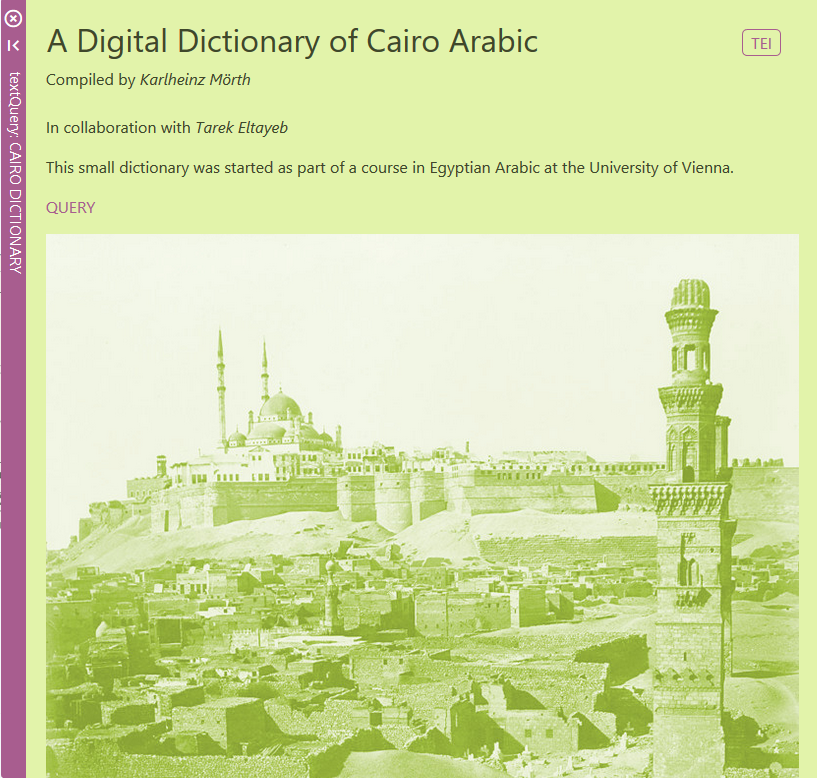 VICAV Dictionaries
Egyptian-English
Based on
Course materials
Lexicographic analysis of the Egyptian vernacular Arabic Wikipedia 
lexicostatistic data for a written manifestation of vernacular Arabic 
graphematic variation
language change

Omar Siam: Ein digitales Wörterbuch der 200 häufigsten Wörter der Wikipedia in ägyptischer Umgangssprache - Corpusbasierte Methoden zur lexikalischen Analyse nichtstandardisierter Sprache. (http://othes.univie.ac.at/26036/)
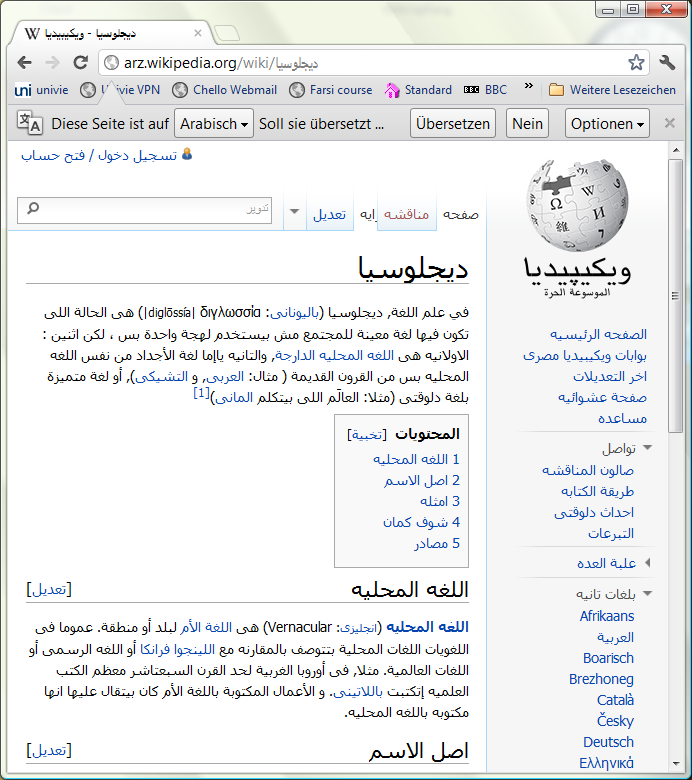 VICAV Dictionaries
TUNICO Dictionary
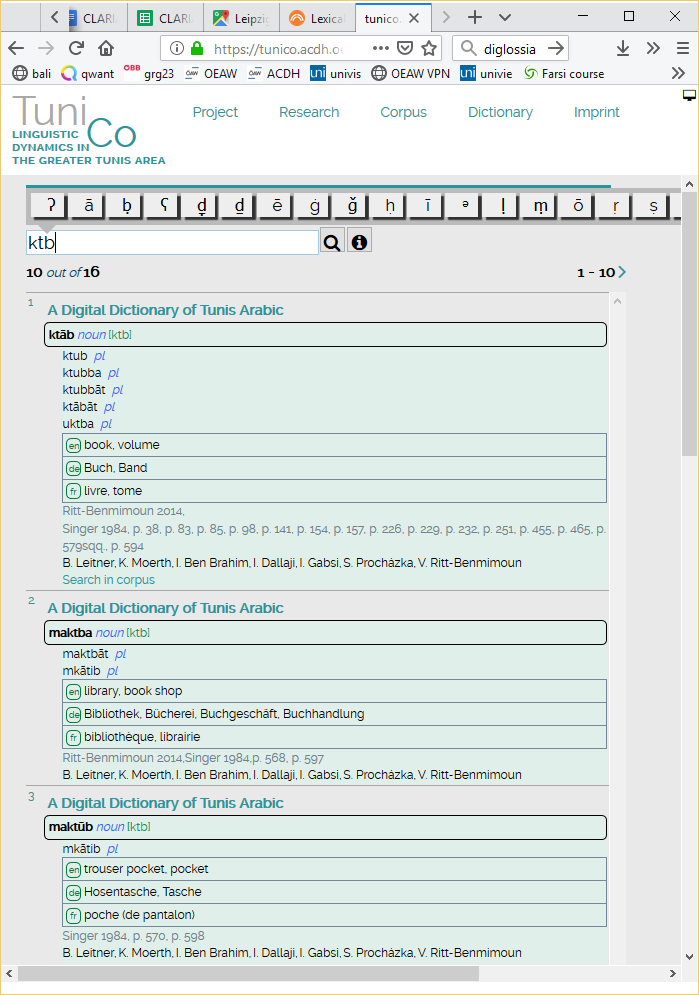 https://tunico.acdh.oeaw.ac.at/dictionary.html
VICAV Dictionaries
TUNICO Dictionary
Micro-diachronic and machine-readable
~8000 entries
Incorporation of
contemporary data from a digital corpus
various historical sources (e.g. Stumme, H.) 
Information added is kept traceable to its origin
VICAV Dictionaries
TUNICO Dictionary
No comprehensive dictionary of the Arabic dialect of Tunis

Basis: data taken from didactic materials 
3 other main sources
Newly created corpus
Interviews
Historical publications
VICAV Dictionaries
TUNICO Dictionary: Historical Sources
800-page grammar of the Medina of Tunis by Hans-Rudolf Singer  (1984):
Evaluation of data, integration of excerpted lexicographic data into dictionary
Verification and completion of collected data with other historical resources
Diachronic dimension helps to understand processes in the development of the lexicon
Material gathered will allow analysis of recent developments (migration of  parents from rural areas, influence by other Arabic varieties, influence of revolution, foreign elements)
VICAV Dictionaries
TUNICO Dictionary: Historical Sources
Additional sources:
Nicolas, A. (1911). Dictionnaire français-arabe
 Beaussier, M. (2006). Dictionnaire pratique arabe-français (arabe maghrébin)
 Quéméneur, J. (1961). “Notes sur quelques vocables du parler Tunisien”
 Quéméneur, J. (1962). “Glossaire de dialectal”
 Abdellatif, K. (2010). Dictionnaire «le Karmous» du Tunisien 
 Marçais, W. , Guîga, A. (1958-61). Textes arabes de Takroûna. II: Glossaire
VICAV Dictionaries
Damascus Arabic
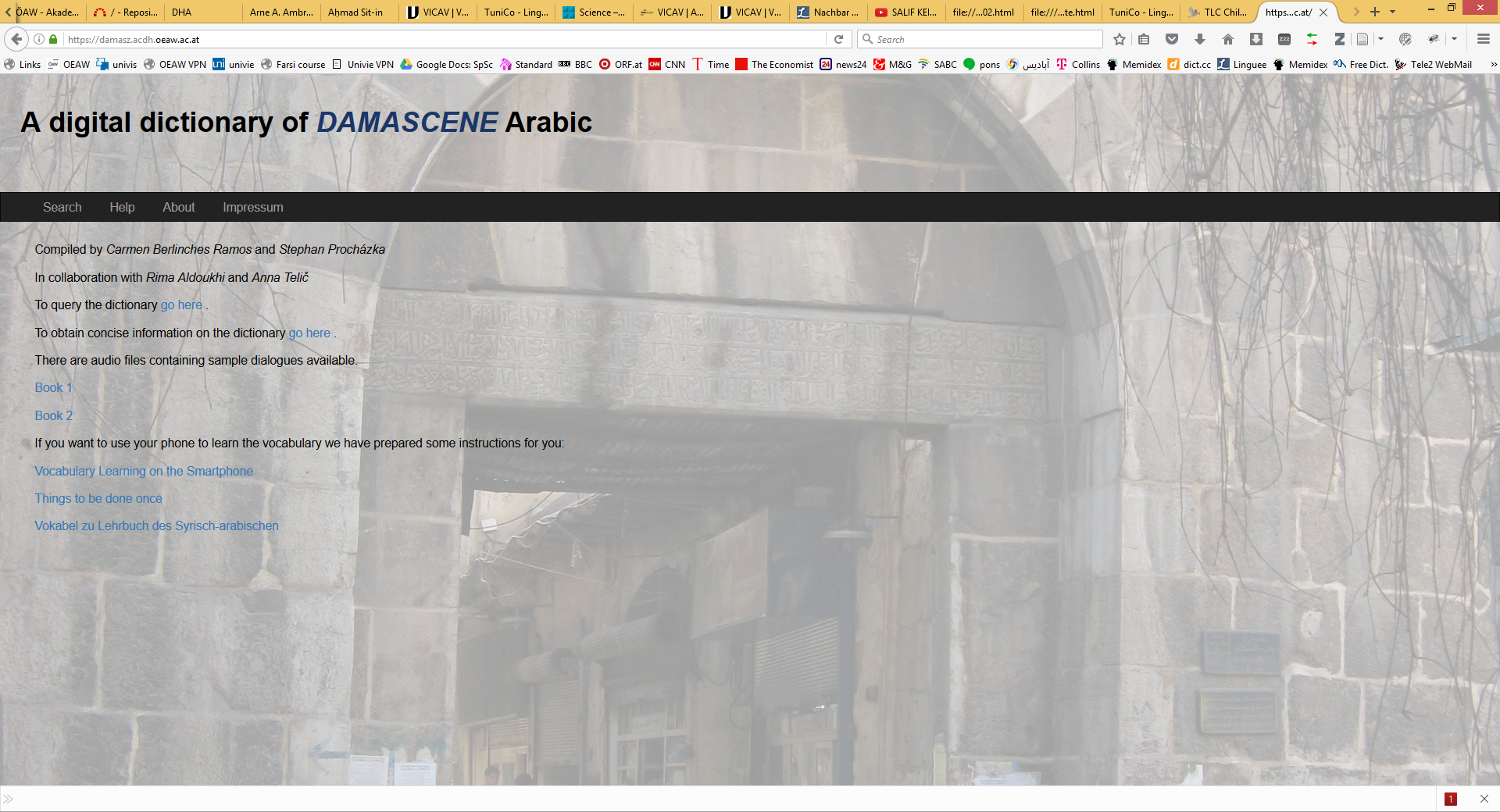 Based on 2 vol. textbook
Target languages: 
English – German – Spanish
VICAV Dictionaries
Modern Standard Arabic
Initial data from a university course
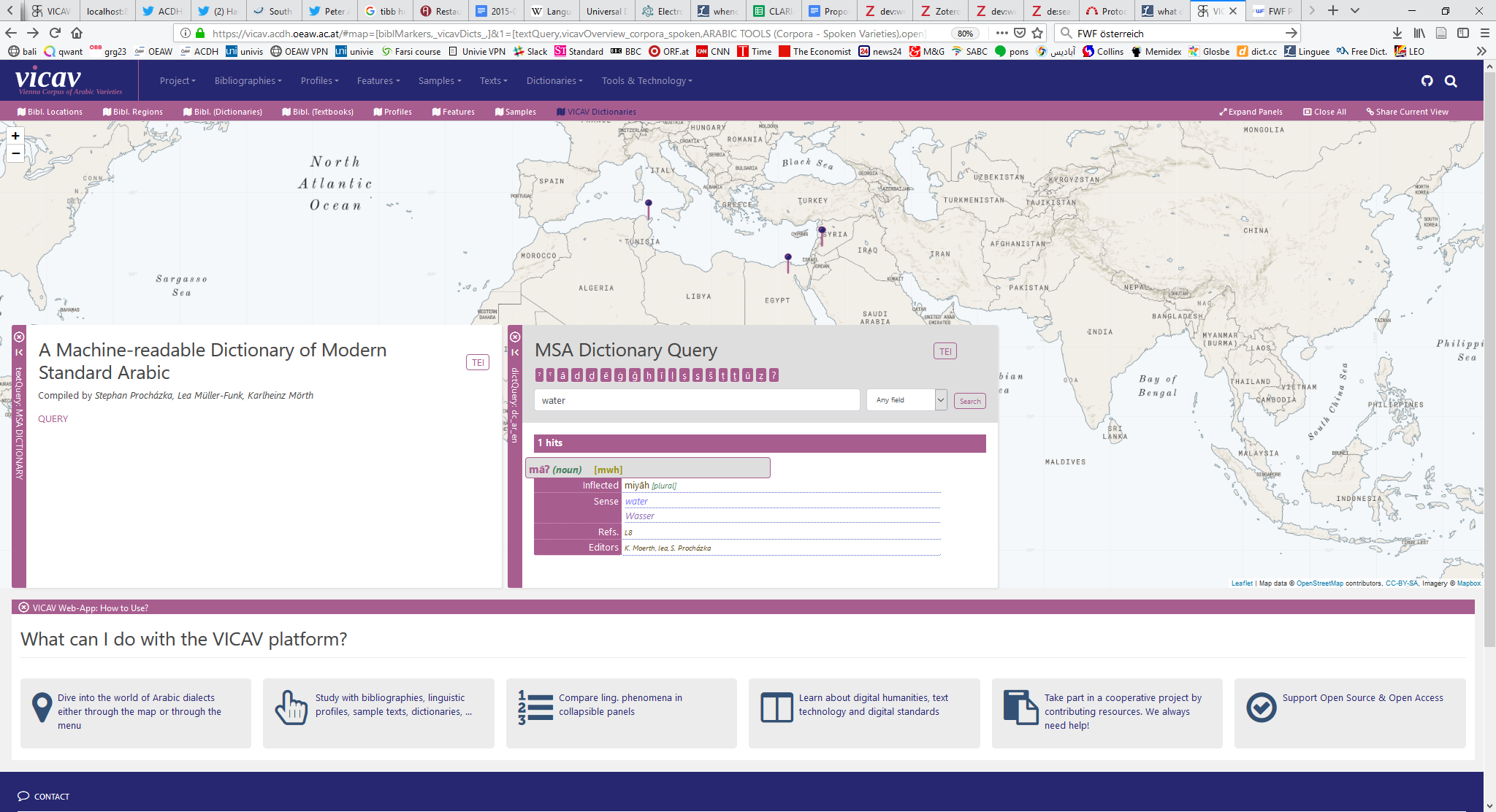 VICAV Dictionaries
Persian-English
Modern language
Wikipedia
Web corpora
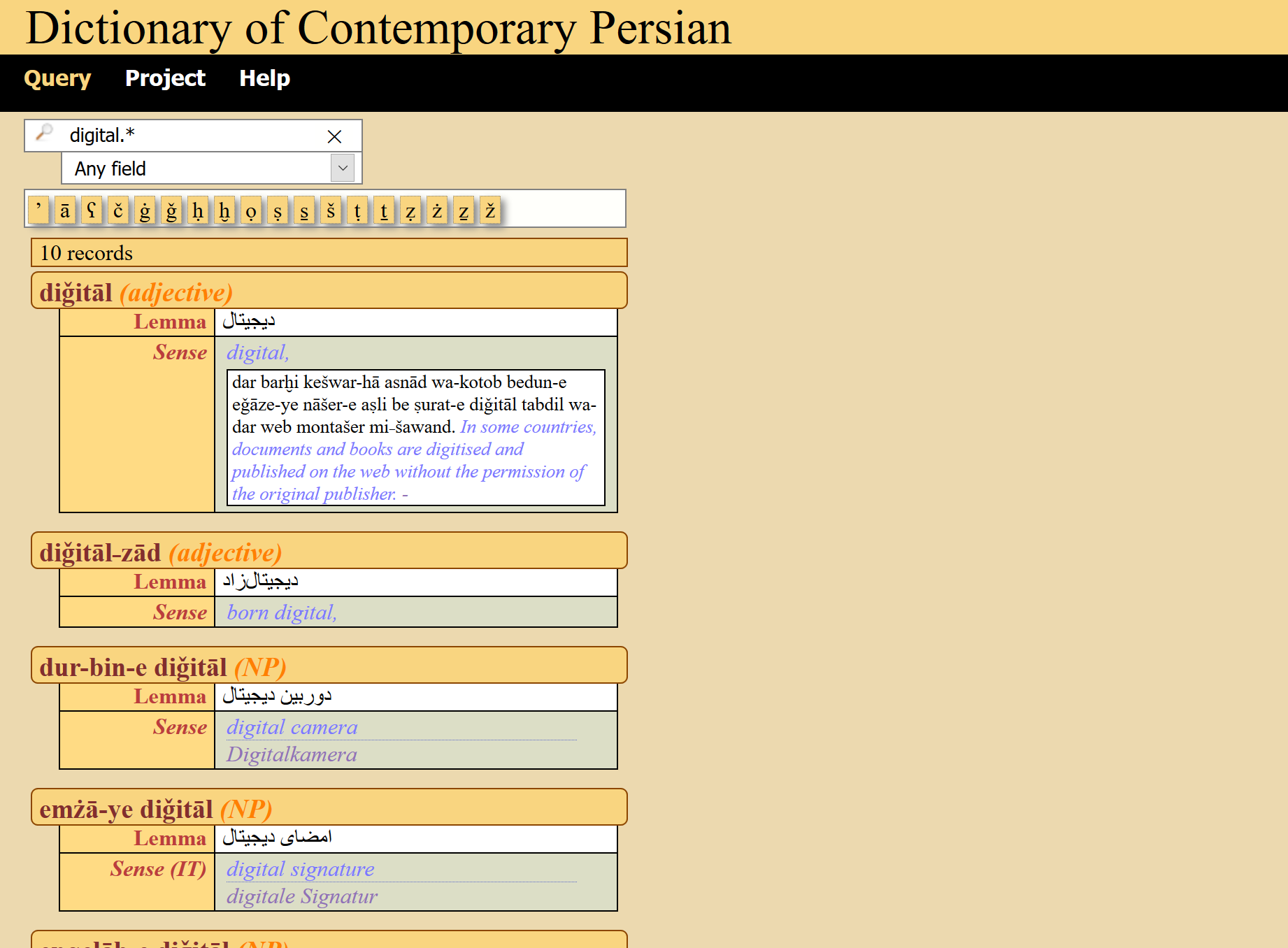 https://basex.acdh-dev.oeaw.ac.at/pes_eng_dict/index.html
VICAV Dictionaries
Dagaare-English-Cantonese
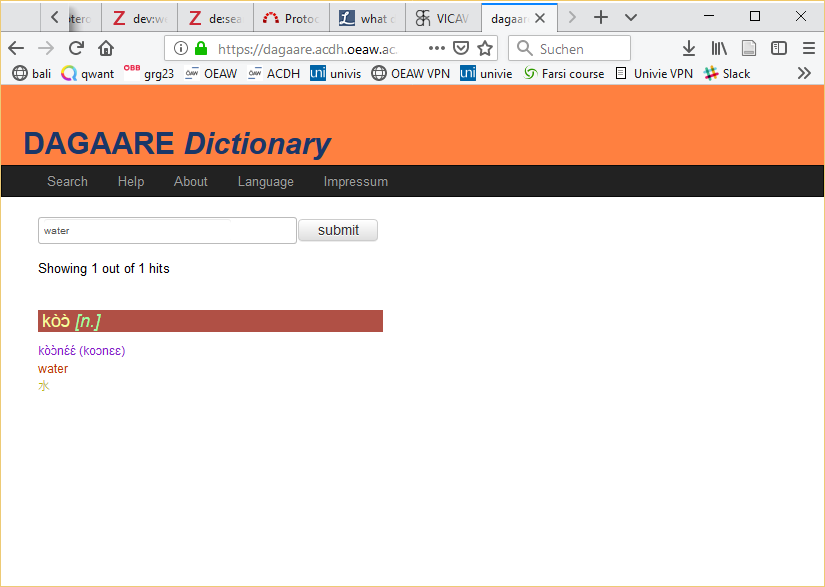 Gur branch of the          Niger-Congo language family
West Africa
Adams Bodomo (1915)
https://dagaare.acdh.oeaw.ac.at/
VICAV Dictionaries
VIDI: Viennese Historical Dictionaries
Collection of early lexicographic works on the German variety of Vienna
Early beta version
Text + facsimiles
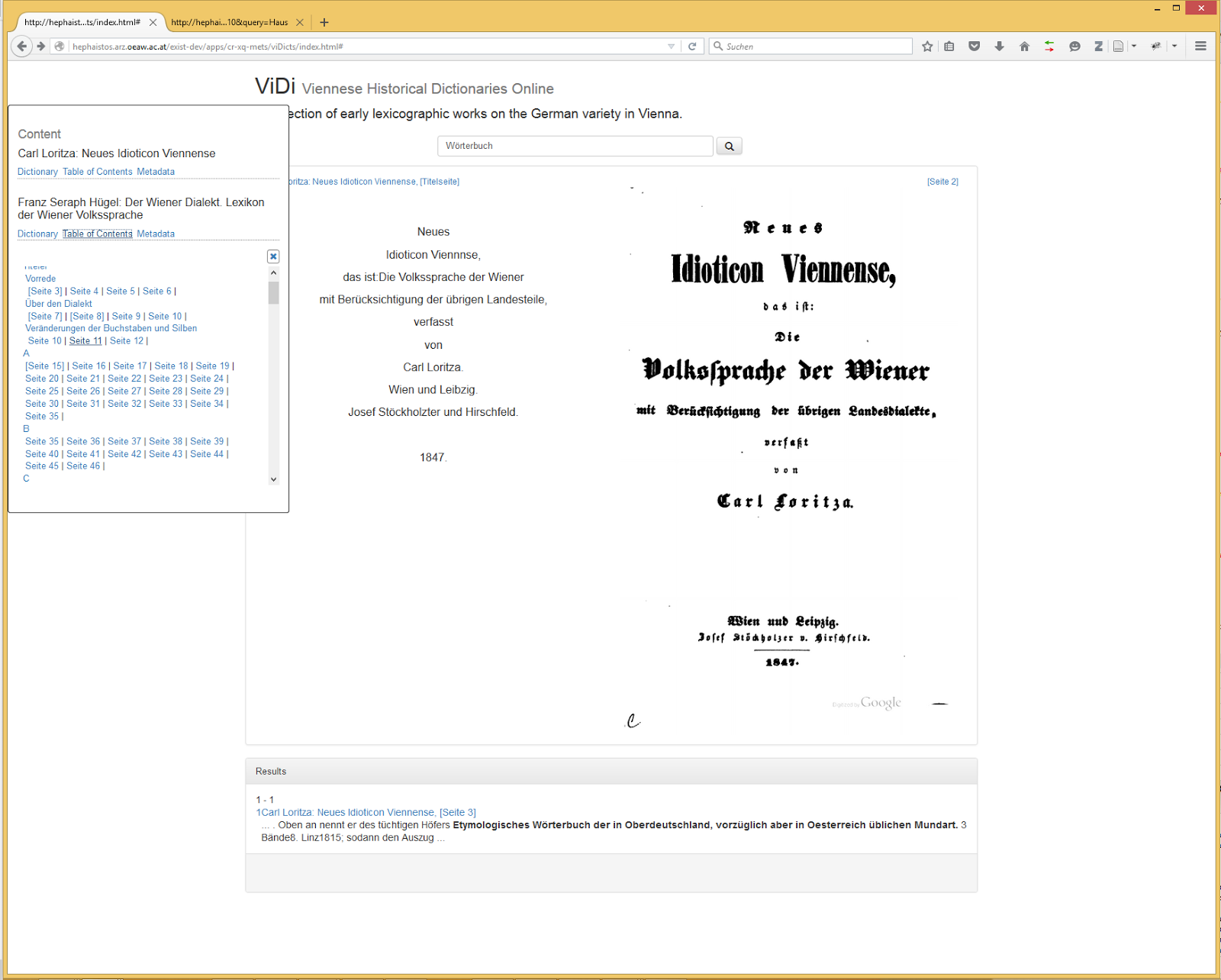 http://acdh.oeaw.ac.at/vidi
VICAV Dictionaries
The Collaborative Austrian Youth Language Dictionary
Compilation of existing as well as new                                                  word creations
Collection of dialectal/regional expressions
Resource for developing further                                           research questions
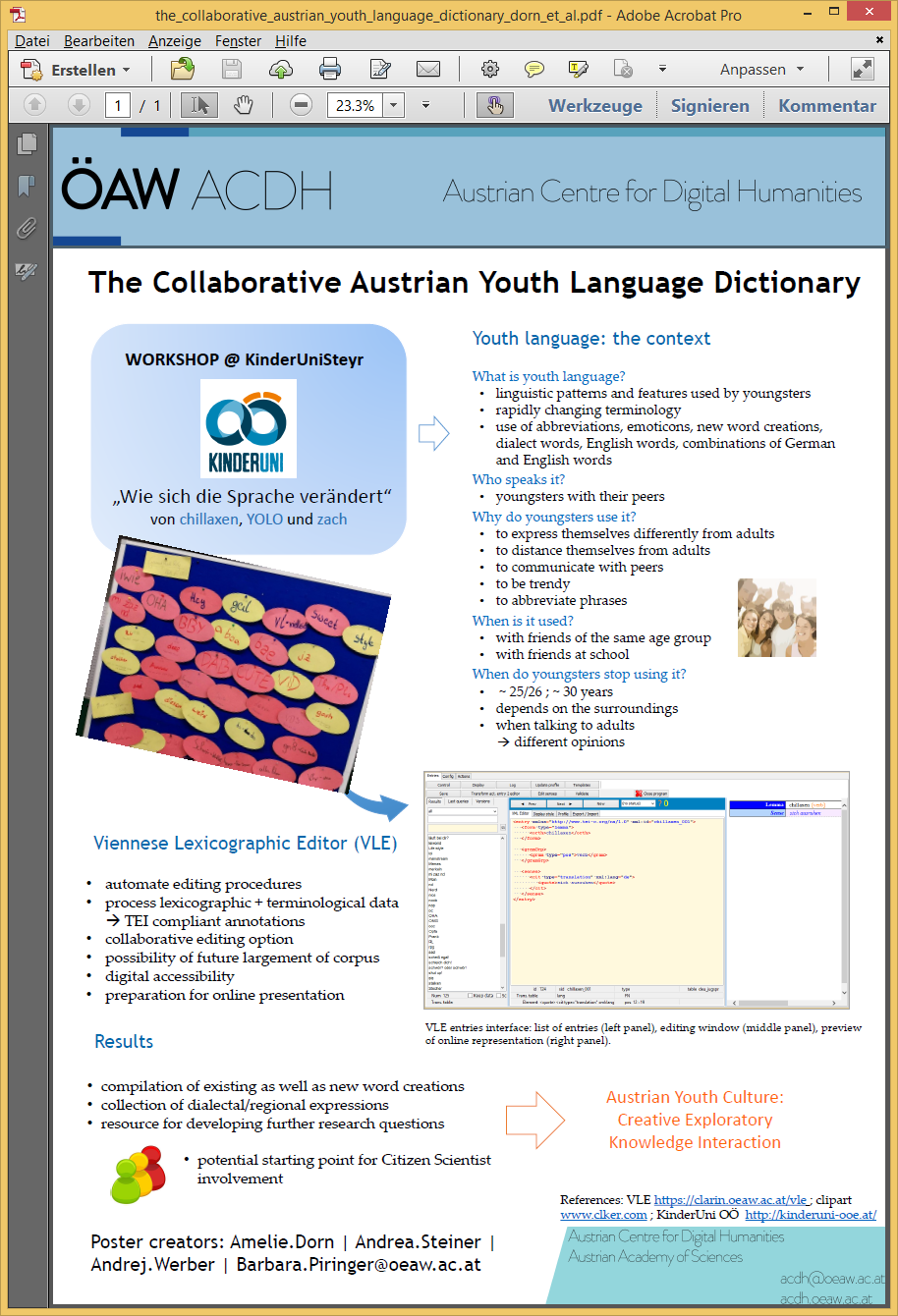 VICAV Dictionaries
Genesis Rabbah
Digital Dictionary of Loanwords in the Midrash Genesis Rabbah
Austrian Science Fund (2018-2021; P 30785)
The VICAV Toolbox
Components
Viennese Lexicographic Editor (VLE)
WEB Application
VICAV 3.0
Independent Dictionary Interfaces
Interoperability Mechanisms
The VICAV Toolbox
Viennese Lexicographic Editor
XML editor with functionalities typically needed in compiling lexicographic data
Web-based standalone application
Designed to process standard-based lexicographic and terminological data such as TEI, LMF, TBX or RDF.
Freely configurable visualisation (via XSLT)
Validation
Versioning
Data is stored in BaseX
Freely available and easy to setup
The VICAV Toolbox
Viennese Lexicographic Editor (VLE)
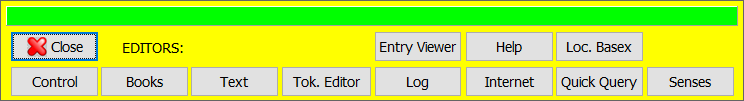 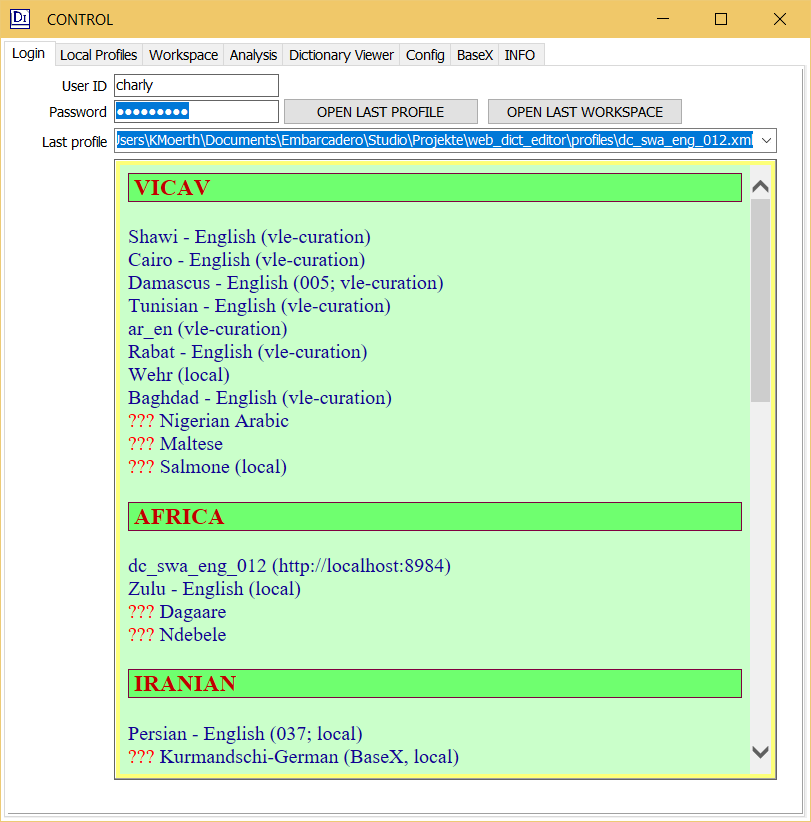 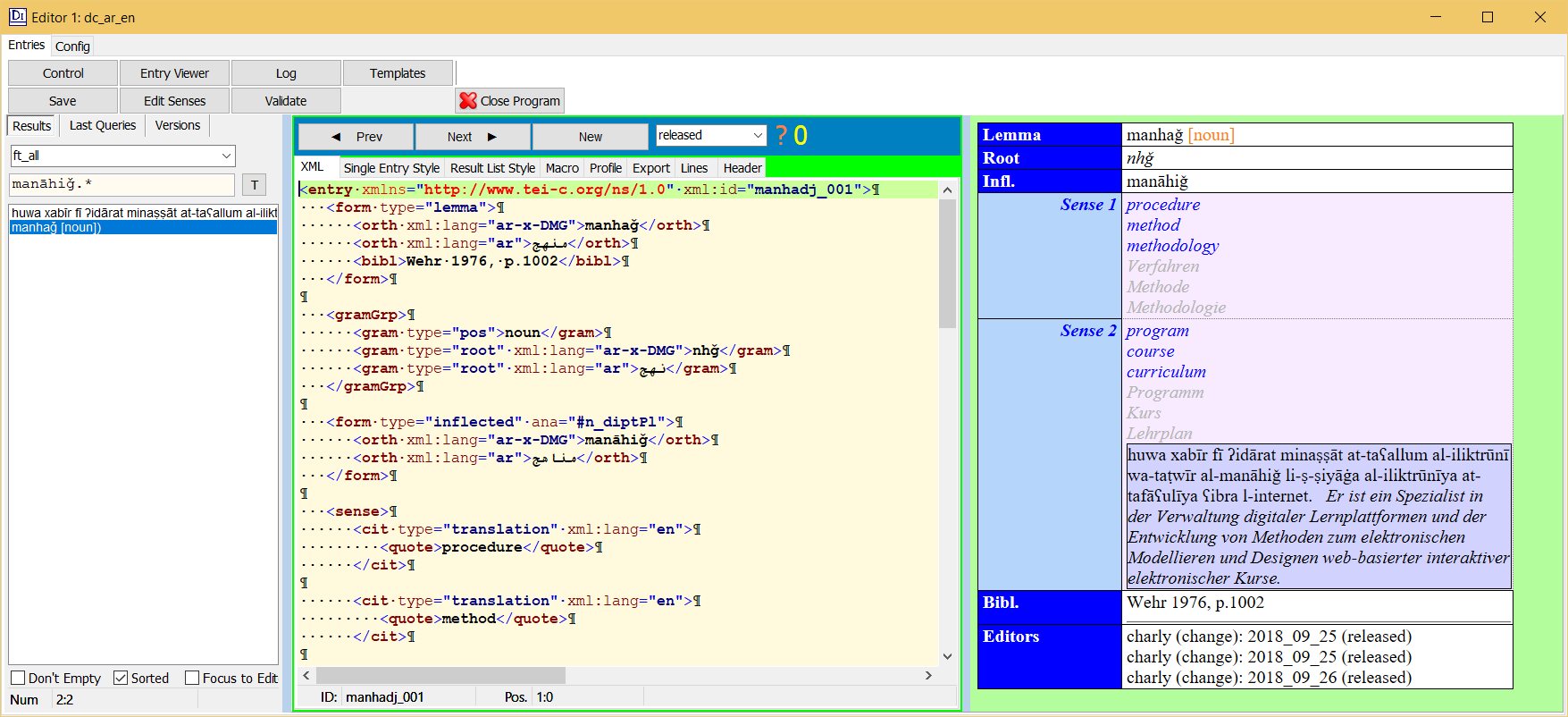 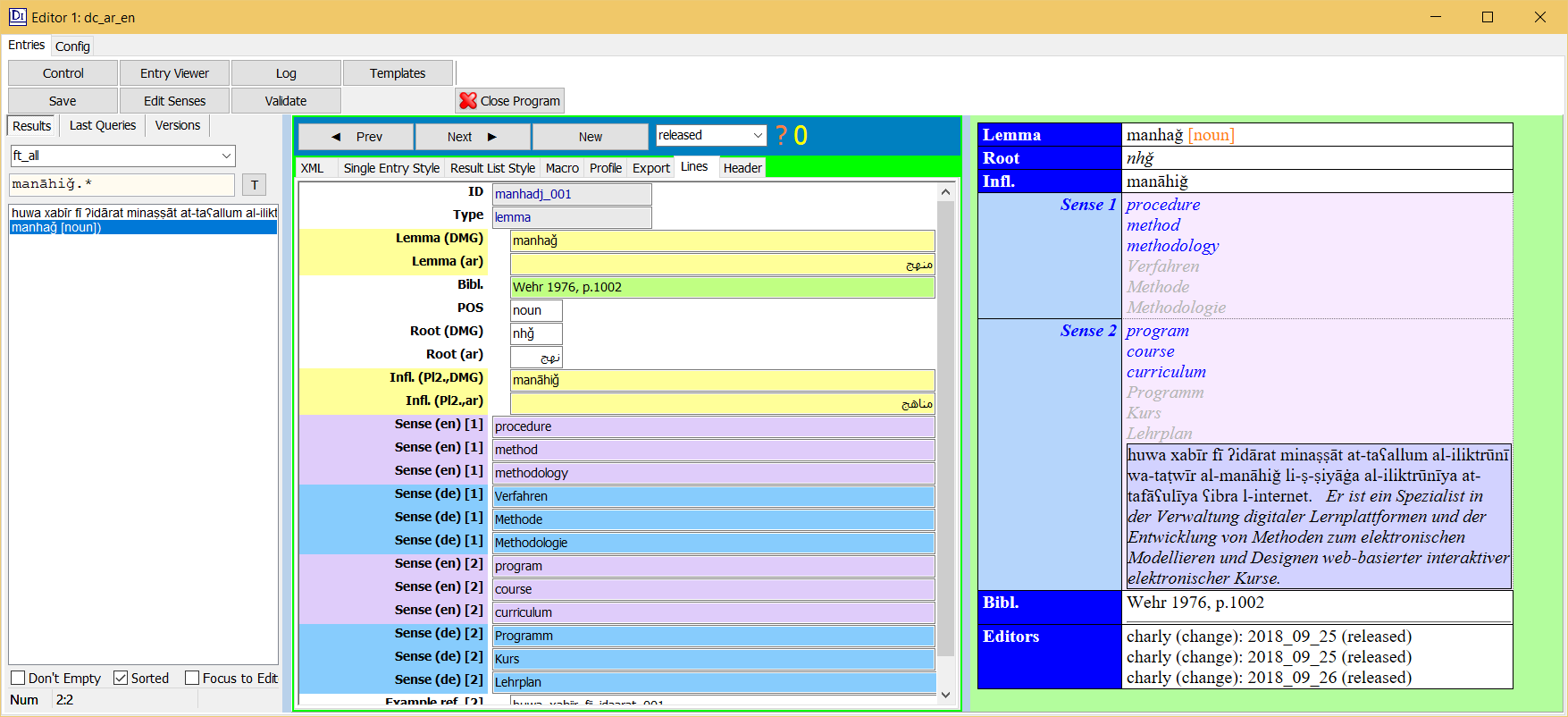 The VICAV Toolbox
VLE: tokenEditor
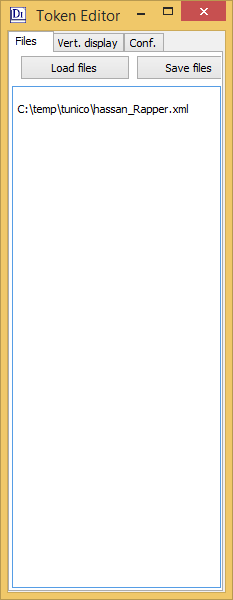 The VICAV Toolbox
VLE: tokenEditor
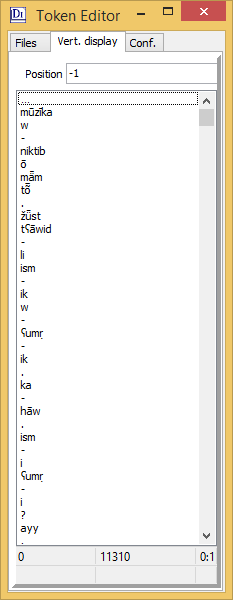 The VICAV Toolbox
VLE: tokenEditor
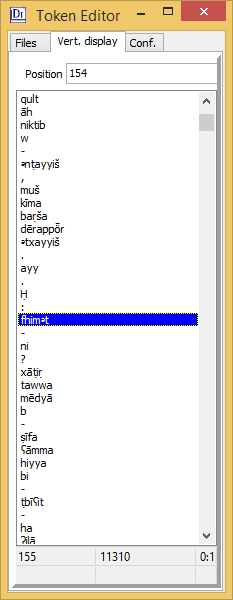 The VICAV Toolbox
VLE: tokenEditor
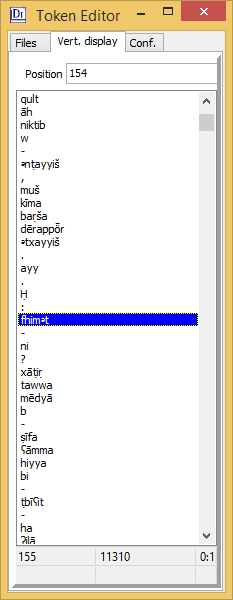 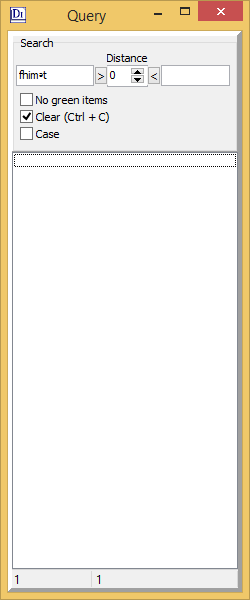 The VICAV Toolbox
VLE: tokenEditor
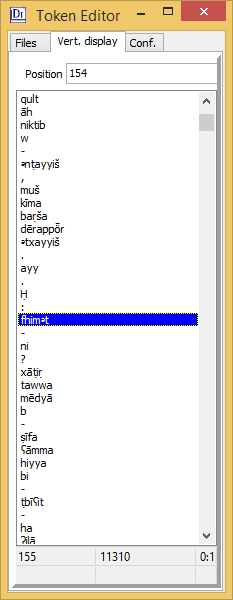 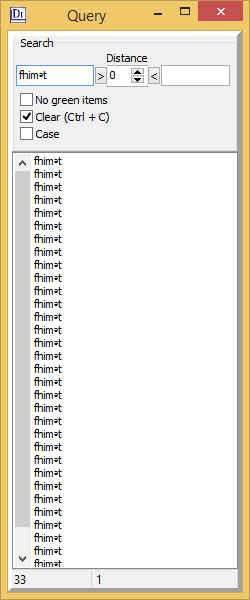 The VICAV Toolbox
VLE: tokenEditor
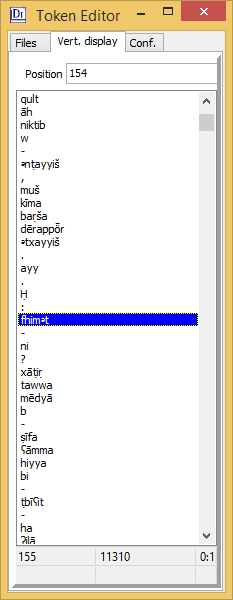 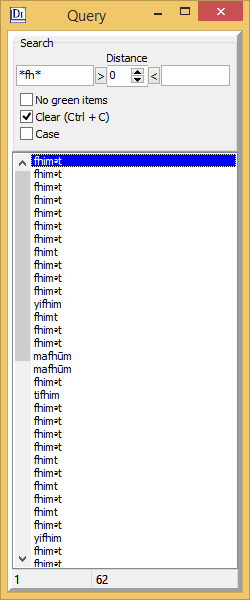 The VICAV Toolbox
VLE: tokenEditor
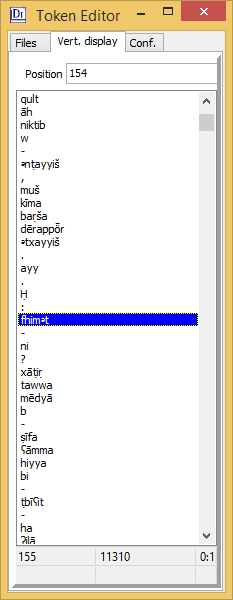 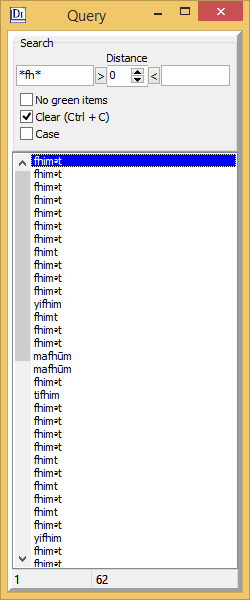 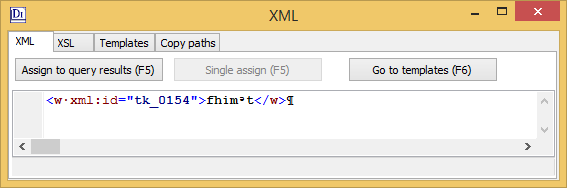 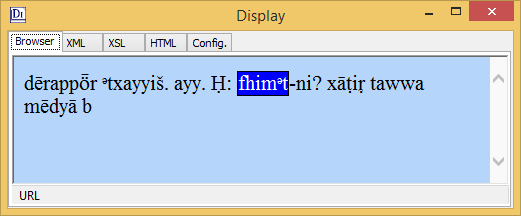 The VICAV Toolbox
VLE: tokenEditor
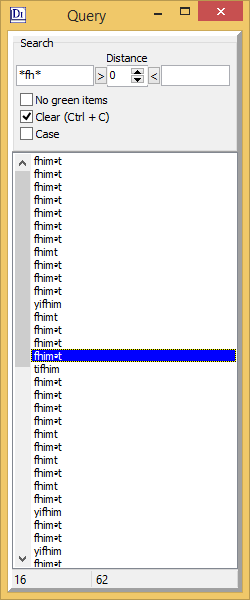 Edit list
The VICAV Toolbox
VLE: tokenEditor
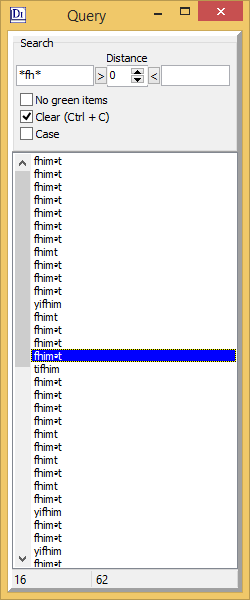 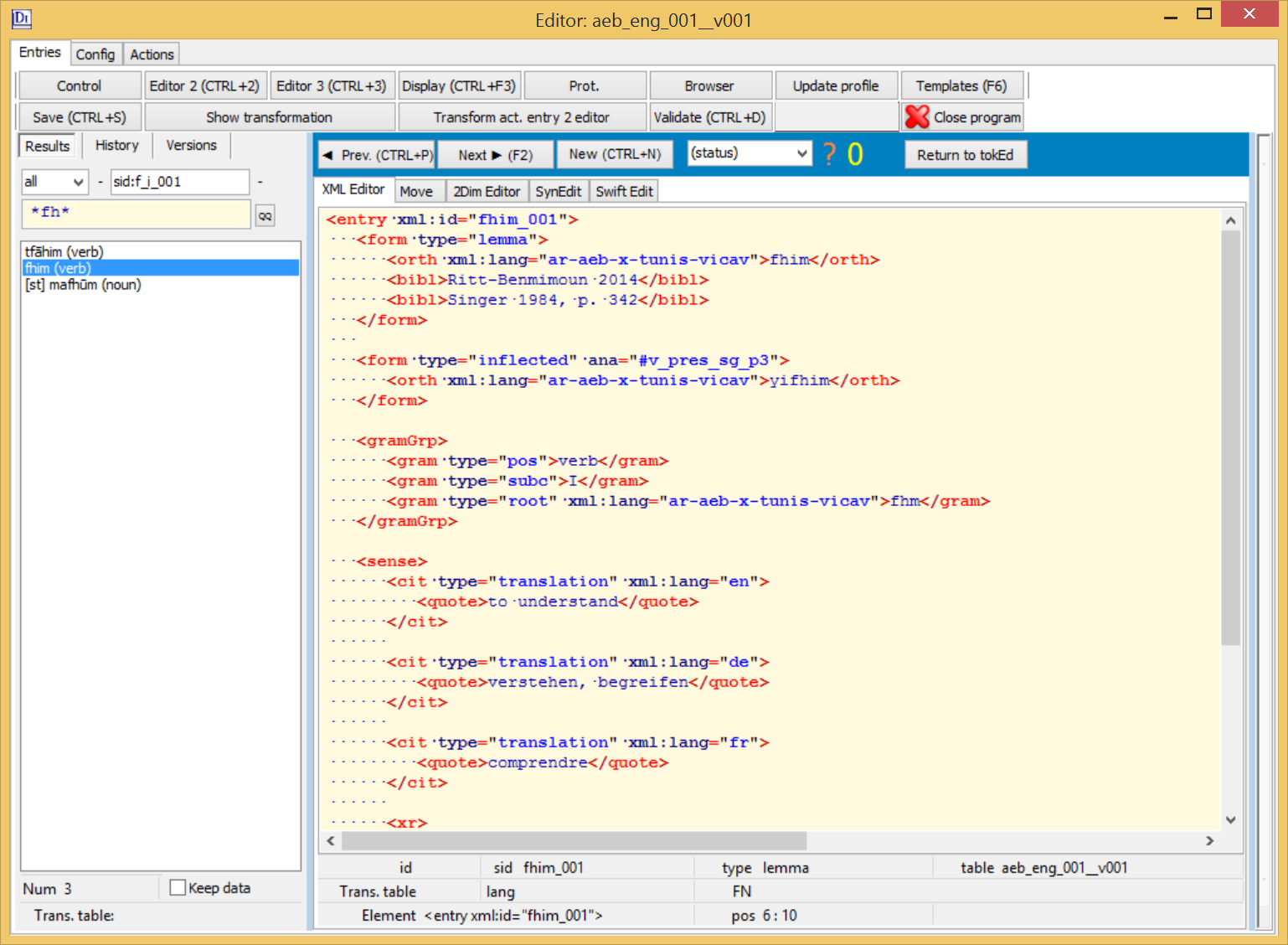 The VICAV Toolbox
VLE: tokenEditor
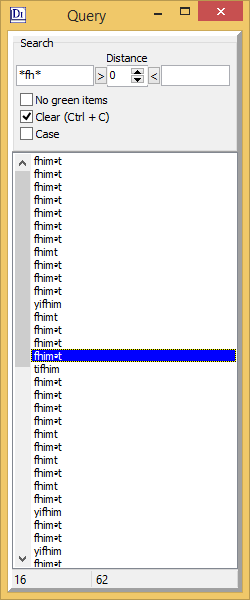 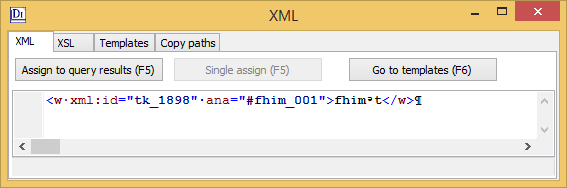 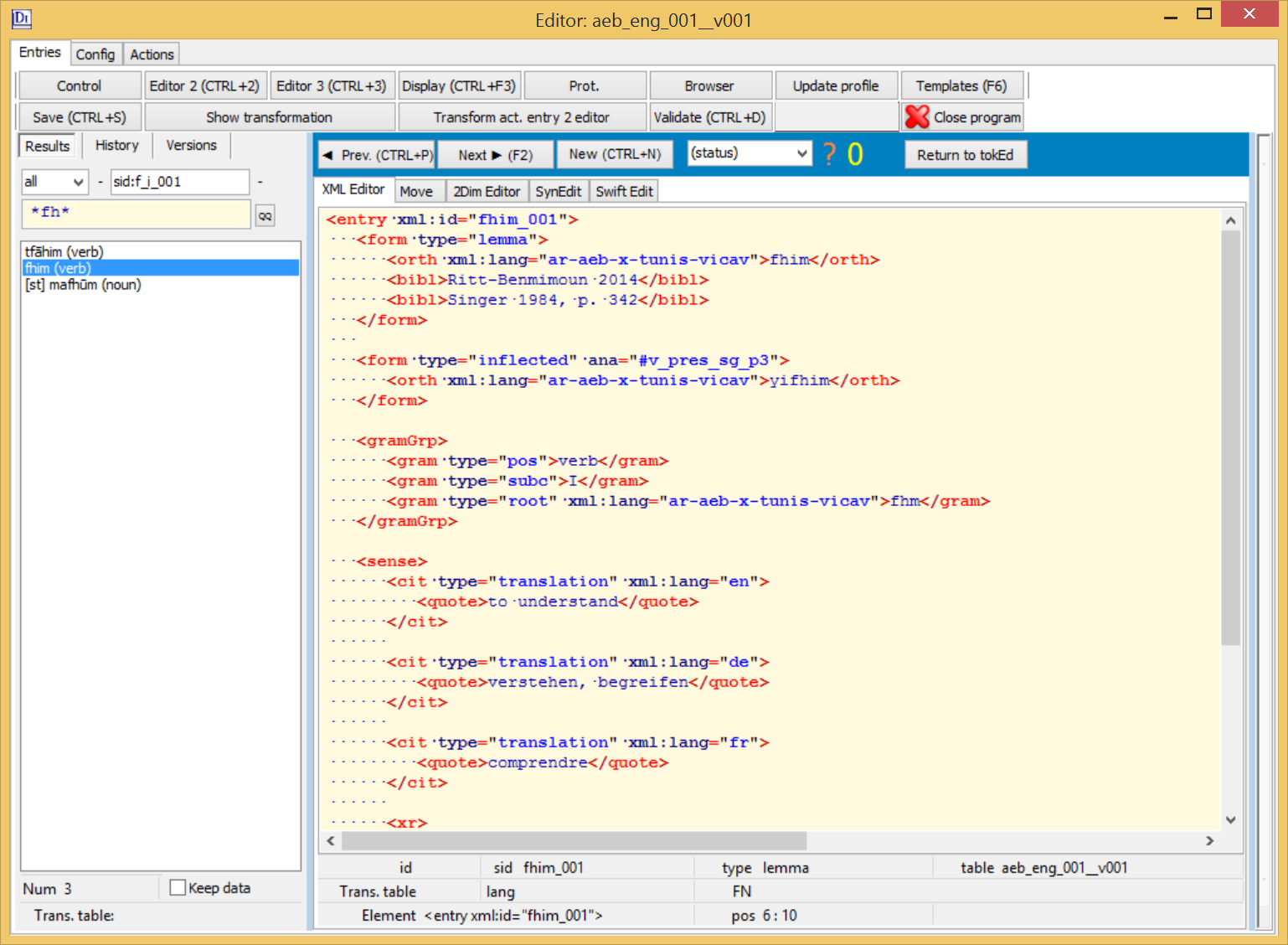 The VICAV Toolbox
VLE: bookViewer
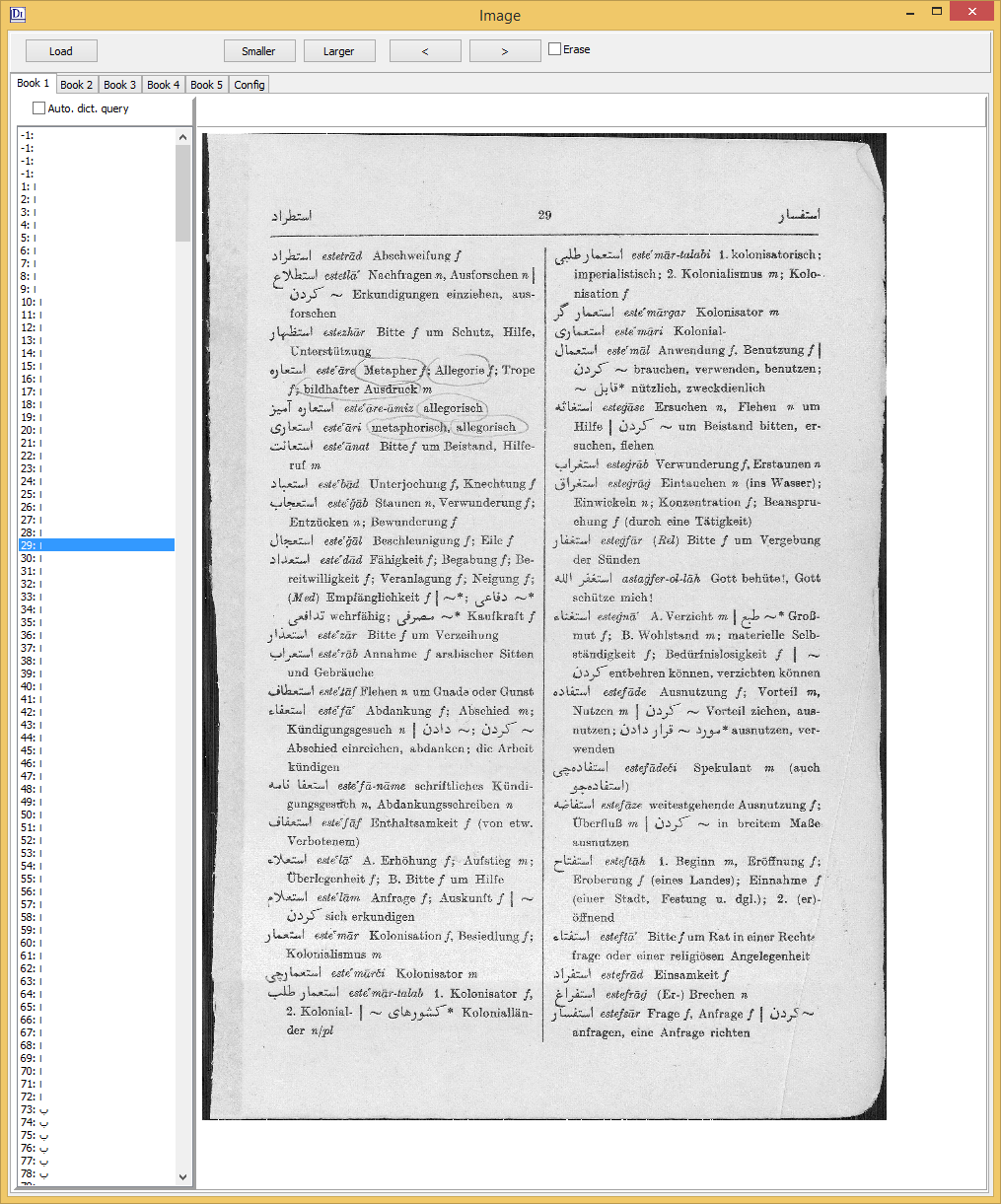 The VICAV Toolbox
VLE: webBrowser
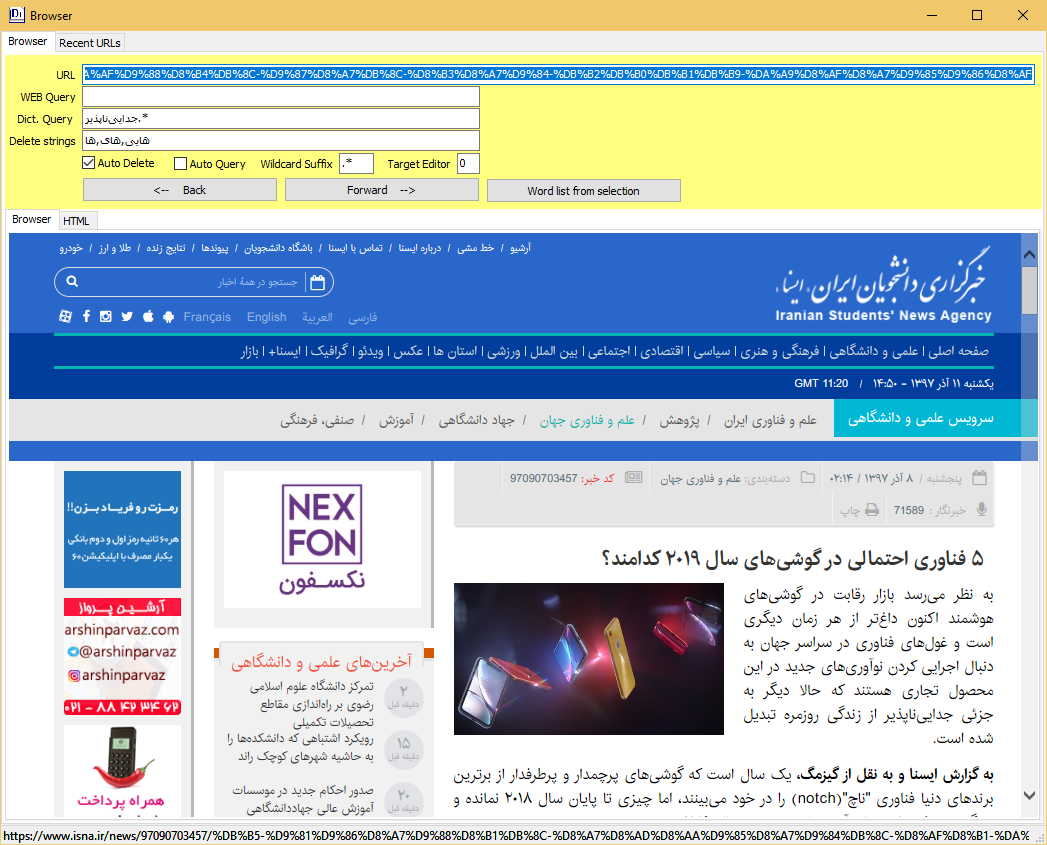 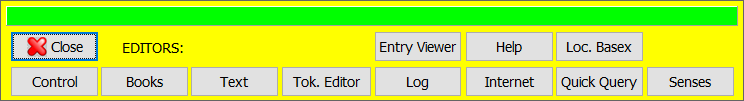 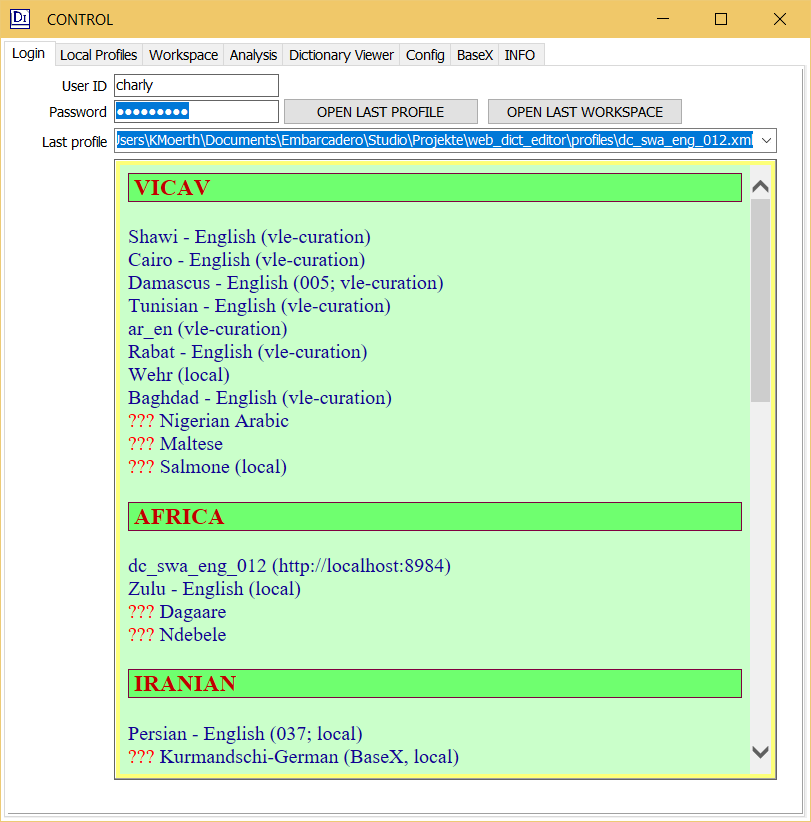 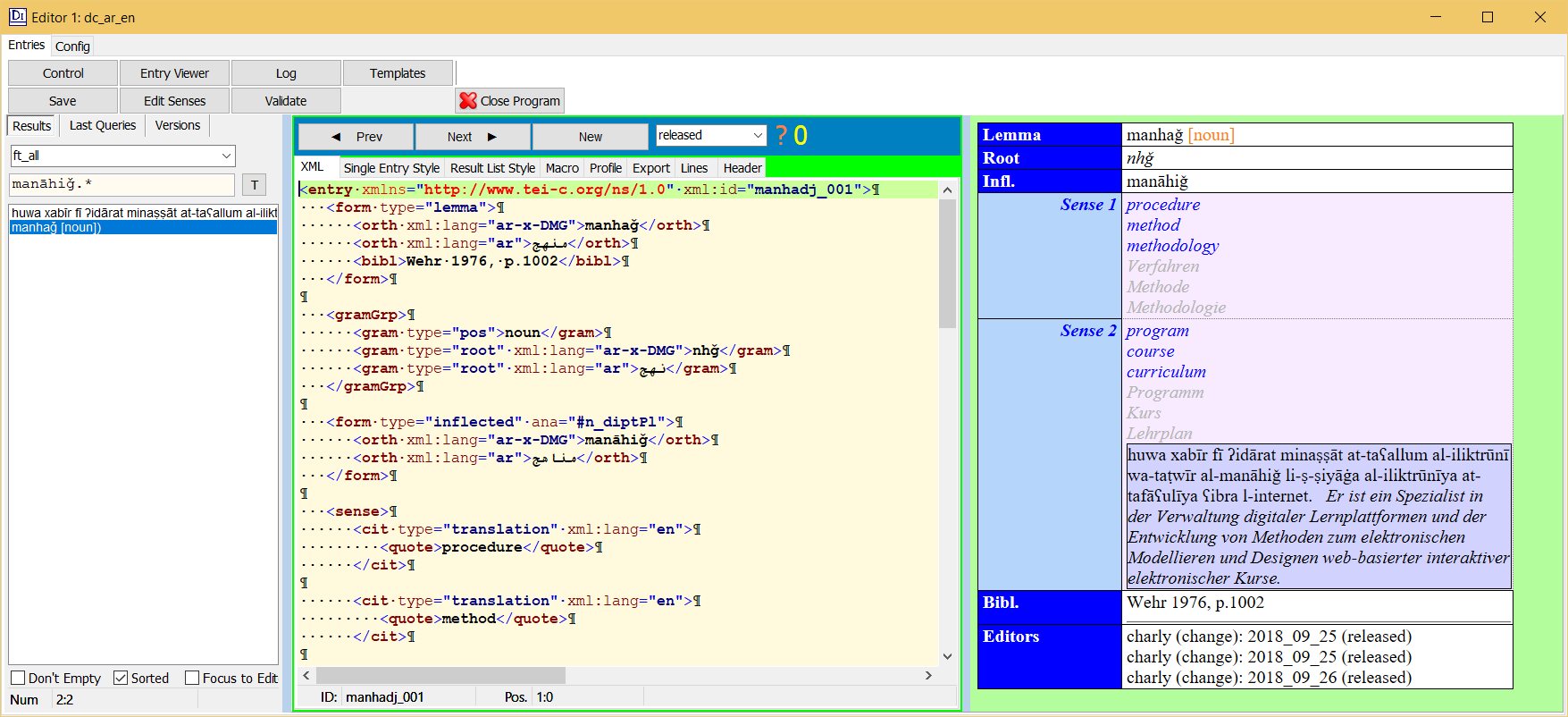 The VICAV Toolbox
VLE: senseEditor
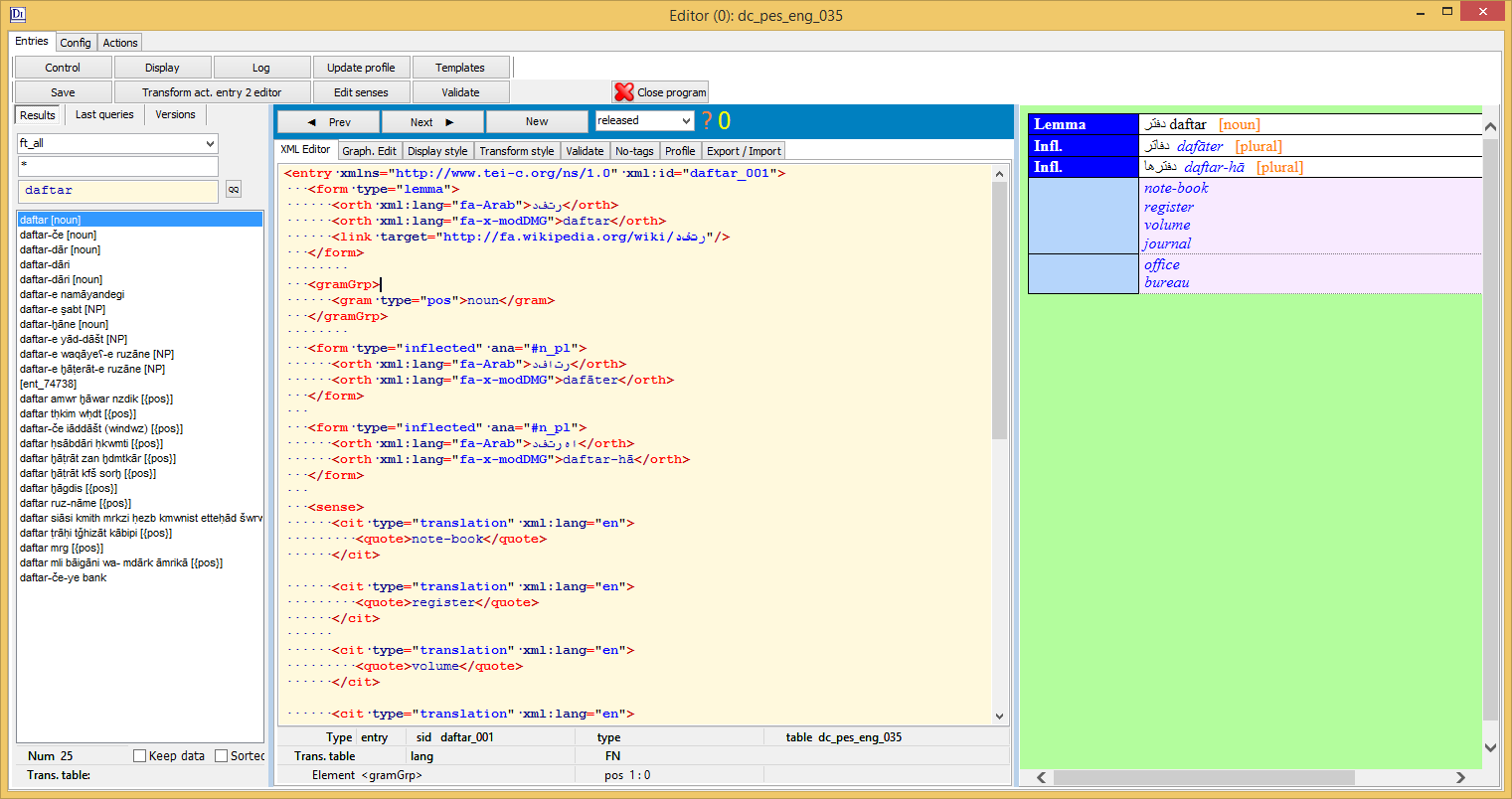 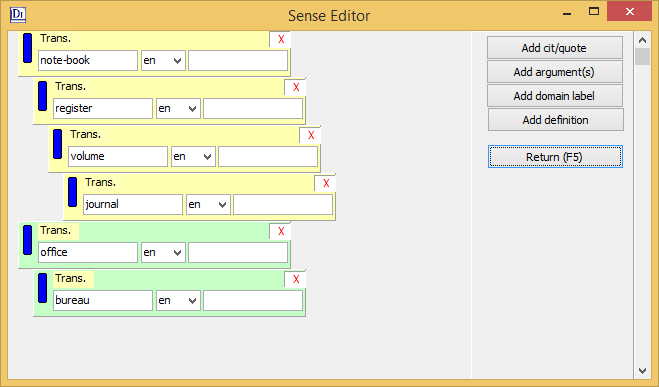 The VICAV Toolbox
VLE: Sound Recorder
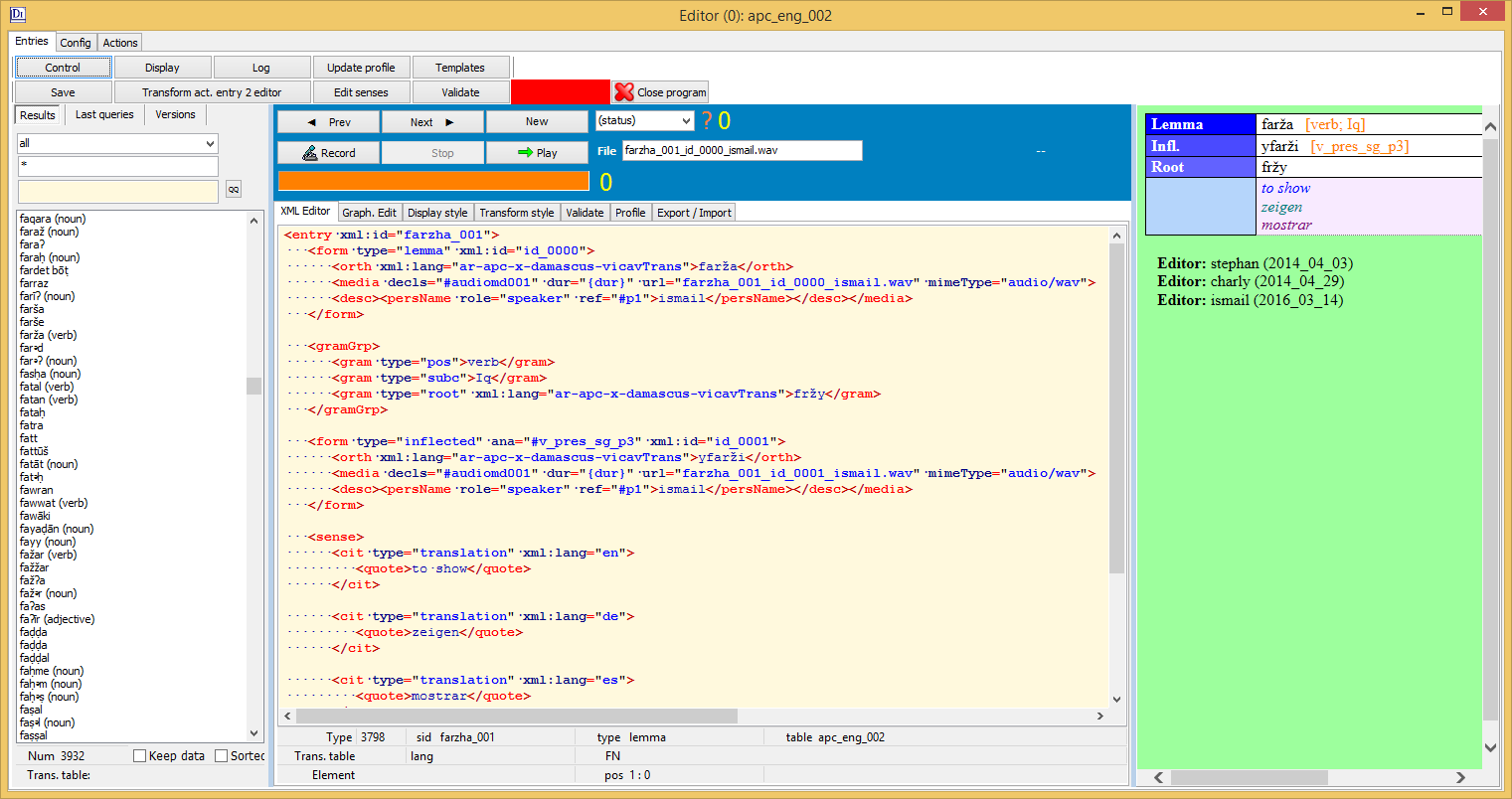 The VICAV Toolbox
VLE: Application Builder
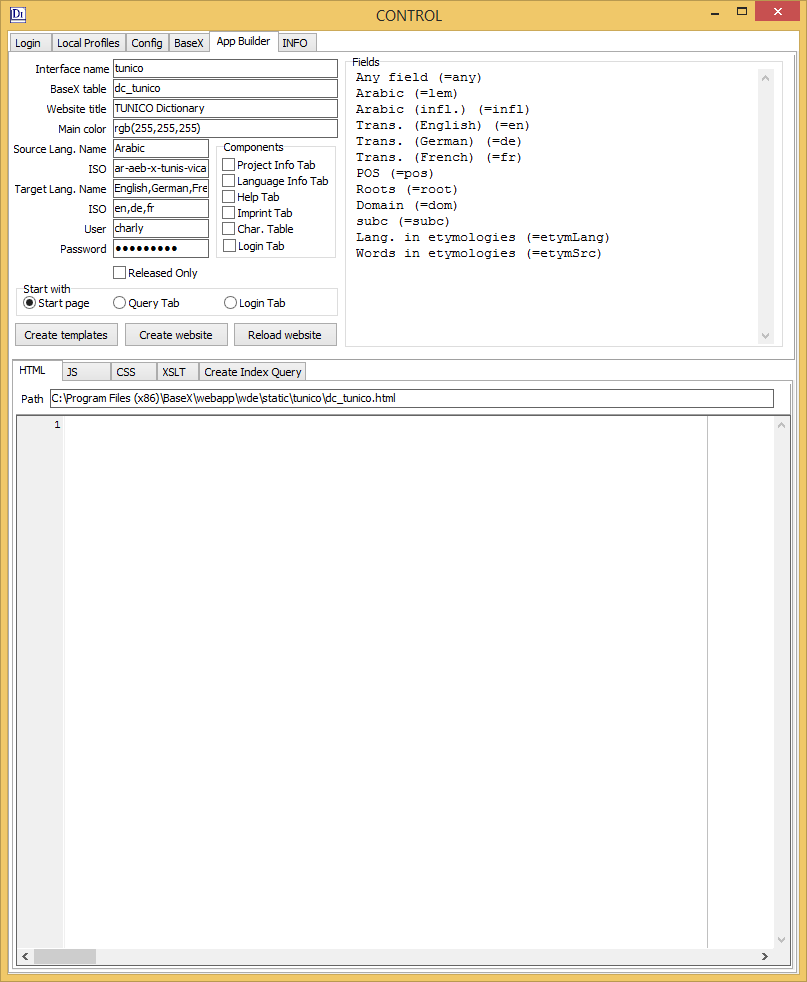 The VICAV Toolbox
Frontend
VICAV
VICAV 3.0

Dual approach
Visualisation of data on an active map
Random access through menus/queries
Textual information is displayed on fixed panels
The VICAV Toolbox
Dictionary Frontend
Word completion
Query examples
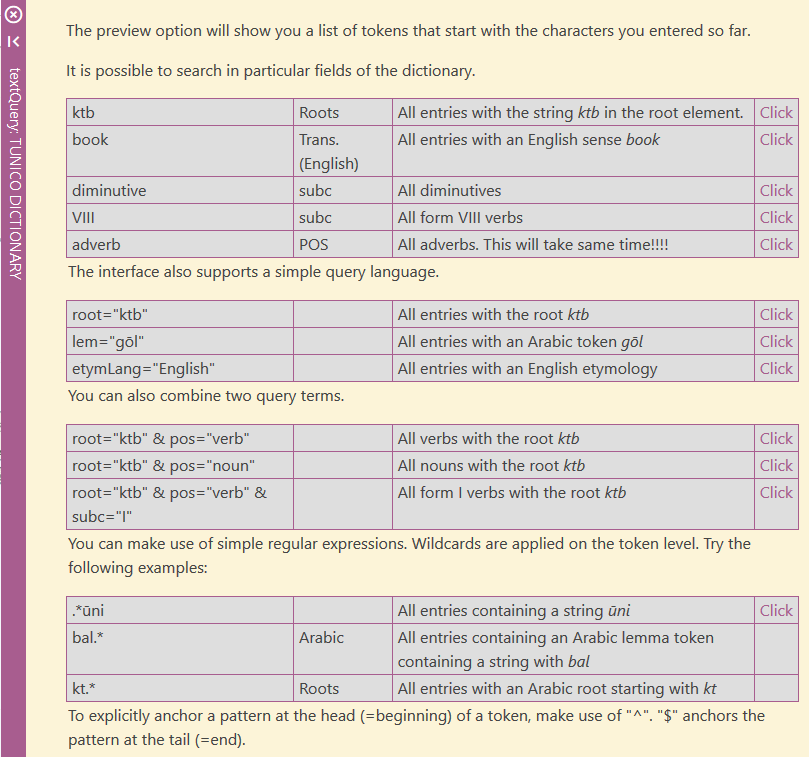 The VICAV Toolbox
Dictionary Frontend
Word completion
Query examples
Cross-dictionary query
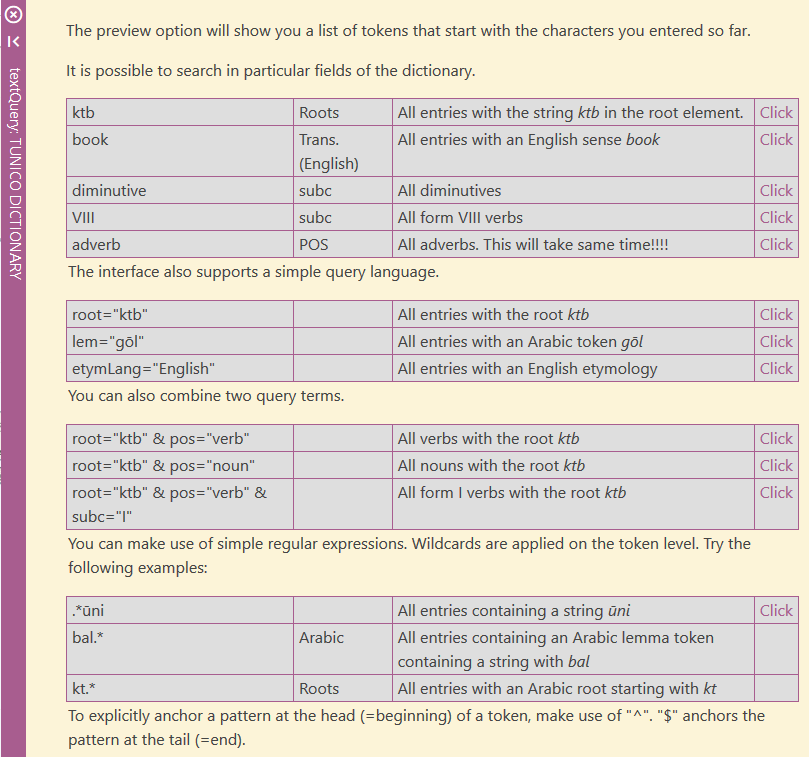 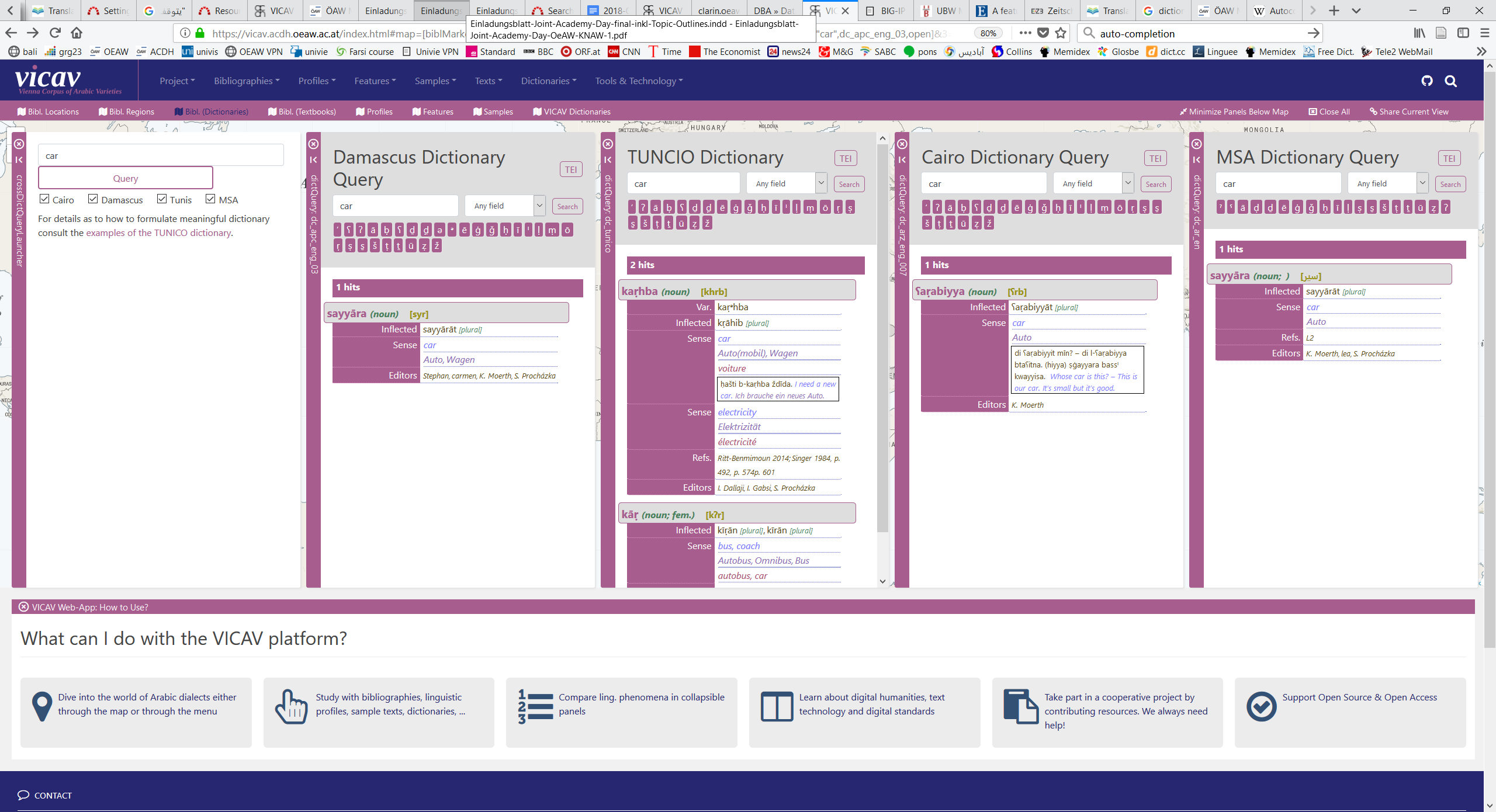 The VICAV Toolbox
Technologies and Tools
X-Technologies
HTML
JS (jQuery, Leaflet)
CSS

BaseX
ZOTERO
VLE
The VICAV Toolbox
Technologies and Tools: BaseX
BaseX (Pro)
Easy to install and deploy
Fast
Can deal with large amounts of data
Rest interface
XQuery 3.0 + 3.1

BaseX (Contra)
Less flexible when querying mixed content
The VICAV Toolbox
Standards + Formats
TEI (P5)
Used for all textual data
Dictionary module

Zotero RDF
The VICAV Toolbox
TEI Dictionary Module
TEI dictionary module to encode digitised print dictionaries: a fairly common standard procedure in digital humanities
Easy to impose in the creation of digitally born dictionaries

Recent Developments: TEI Lex-0
The VICAV Toolbox
ACDH Dictionary Schema
entryFree, superEntry

hom, dictScrap

tns, number, mood, per
entry 
	
case, def, etym, form, gramGrp, sense, usg, xr

gram
The VICAV Toolbox
ACDH Dictionary Schema
...

<form type="inflected"> 
      <gramGrp>
            <pos value="verb"/>
            <tns value="present"/>
            <number value="singular"/>
            <mood value="indicative"/>
            <per value="2"/>
        </gramGrp>
        <orth>gehst</orth>
</form>

...

<form type="inflected" ana="#v_pres_ind_sg_p2"> 
      <orth>gehst</orth>
</form>

...
...

<form type="inflected"> 
      <gramGrp>
            <gram type="pos">verb</gram>
            <gram type="tense">present</gram>
            <gram type="number">singular</gram>
            <gram value="mood">indicative</gram>
            <gram type="person">2</gram>
        </gramGrp>
        <orth>gehst</orth>
</form>

...

<form type="inflected" ana="#v_pres_ind_sg_p2"> 
      <orth>gehst</orth>
</form>

...
The VICAV Toolbox
Modelling Issues: Semitic Roots et sim.
...

<form type="lemma"> 
      <orth>sāfar</orth>
</form>

<gramGrp>
      <gram type="pos">verb</gram>
      <gram type="root">sfr</gram>
      <gram type="derivedVerbClass">III</gram>
</gramGrp>

...
XXX
The VICAV Toolbox
Modelling Issues: Identifying Ling. Varieties
ISO 639
IETF language tags (BCP 47)
Glottolog codes
Linguasphere Observatory
The VICAV Toolbox
Modelling Issues: Identifying Ling. Varieties
...

<form type="inflected"> 
      <orth xml:lang="ar-arz-x-cairo-vicav">kitāb</orth>
</form>

...
XXX
The VICAV Toolbox
Modelling Issues: Arguments
...

<form>
      <orth>médire</orth>
</form>

<gramGrp>
      <pos>v</pos>
      <subc>t ind</subc>
      <colloc type="prep">de</colloc>
</gramGrp>

...
XXX
The VICAV Toolbox
Modelling Issues: Arguments
<entry xml:id="ihtamm_001">      <form type="lemma">            <orth xml:lang="ar-arz-x-cairo-vicavTrans">ihtamm</orth></form>      …
<sense>
      <gramGrp>
            <gram type="argument" xml:lang="ar-arz-x-cairo-vicavTrans">bi-</gram>
      </gramGrp>

      <cit type="translation" xml:lang="en">
           <quote>to be interested (in)</quote>
      </cit>
</sense>

...
XXX
The VICAV Toolbox
Modelling Issues: Examples
<cit type="example" xml:id="ex_bititkallim_001" >      <quote xml:lang="ar-arz-x-cairo-vicavTrans">             bititkallim  ʕarabi? – šwayya bass.</quote>      <cit type="translation" xml:lang="en">            <quote>Do you speak Arabic? – Just, a little.</quote>      </cit></cit>
The VICAV Toolbox
Modelling Issues: Examples
<cit type="example" xml:id="ex_bititkallim_001" >      <quote xml:lang="ar-arz-x-cairo-arabic"> بتتکلم عربی؟ شویة بس٠ </quote>      <quote xml:lang="ar-arz-x-cairo-vicavTrans">             bititkallim  ʕarabi? – šwayya bass.</quote>      <cit type="translation" xml:lang="en">            <quote>Do you speak Arabic? – Just, a little.</quote>      </cit></cit>
The VICAV Toolbox
Modelling Issues: Examples
...

<cit type="example" xml:lang="amanzi_ayabanda_01">
      <quote>Amanzi ayabanda.</quote>

      <cit type="translation" xml:lang="en">
            <quote>The water is cold.</quote>
      </cit>
</cit>

...

<sense>
      <cit type="translation" xml:lang="en">
            <quote>water</quote></cit>

      <ptr type="example" target="#amanzi_ayabanda_01"/>
</sense>

...
The VICAV Toolbox
Modelling Issues: Production Metadata
…

<fs type="change">
      <f name="who">
            <symbol value="charly"/>
      </f>
      <f name="when">
            <symbol value="2016-03-15"/>
      </f>
</fs>

…
XXX
The VICAV Toolbox
Modelling Issues: Production Metadata
<entry xml:id="mashcal_001">      <form type="lemma">            <orth xml:lang="ar-arz-x-cairo-vicav">mašʕal</orth>            <orth xml:lang="ar-arz-x-cairo-arabic">مشعل</orth>
           <fs type="corpFreq">                  <f name="corpus" fVal="#wikiMasri"/>                  <f name="frequency"><numeric value="6"/></f>                  <f name="rank"><numeric value="2456"/></f>           </fs>       </form>
      ...
XXX
The VICAV Toolbox
Modelling Issues: Production Metadata
<entry xml:id="mashcal_001">      <form type="lemma">
            <orth xml:lang="ar-arz-x-cairo-vicav">mašʕal</orth>            <orth xml:lang="ar-arz-x-cairo-arabic">مشعل</orth>            <acdh:statisticalInfo>                  <acdh:dataSource type="digitalCorpus">                        <ref target="#wikiMasri"/>                  </acdh:dataSource>
                  <acdh:retrievalMethod>                      <acdh:query type="CQP">lemma="مشعل"</acdh:query>                      <acdh:evalMode>manual</acdh:evalMode>                  </acdh:retrievalMethod>
                  <measure type="lemmaNumber“>6</measure>                  <measure type="rank">2456</measure>                  ...
XXX
Where to from here?
Harmonisation of dictionaries
More data
Enlargement of existing dictionaries
More varieties

??? Web-based dictionary editor ???
Where to from here?
https://vicav.acdh.oeaw.ac.at
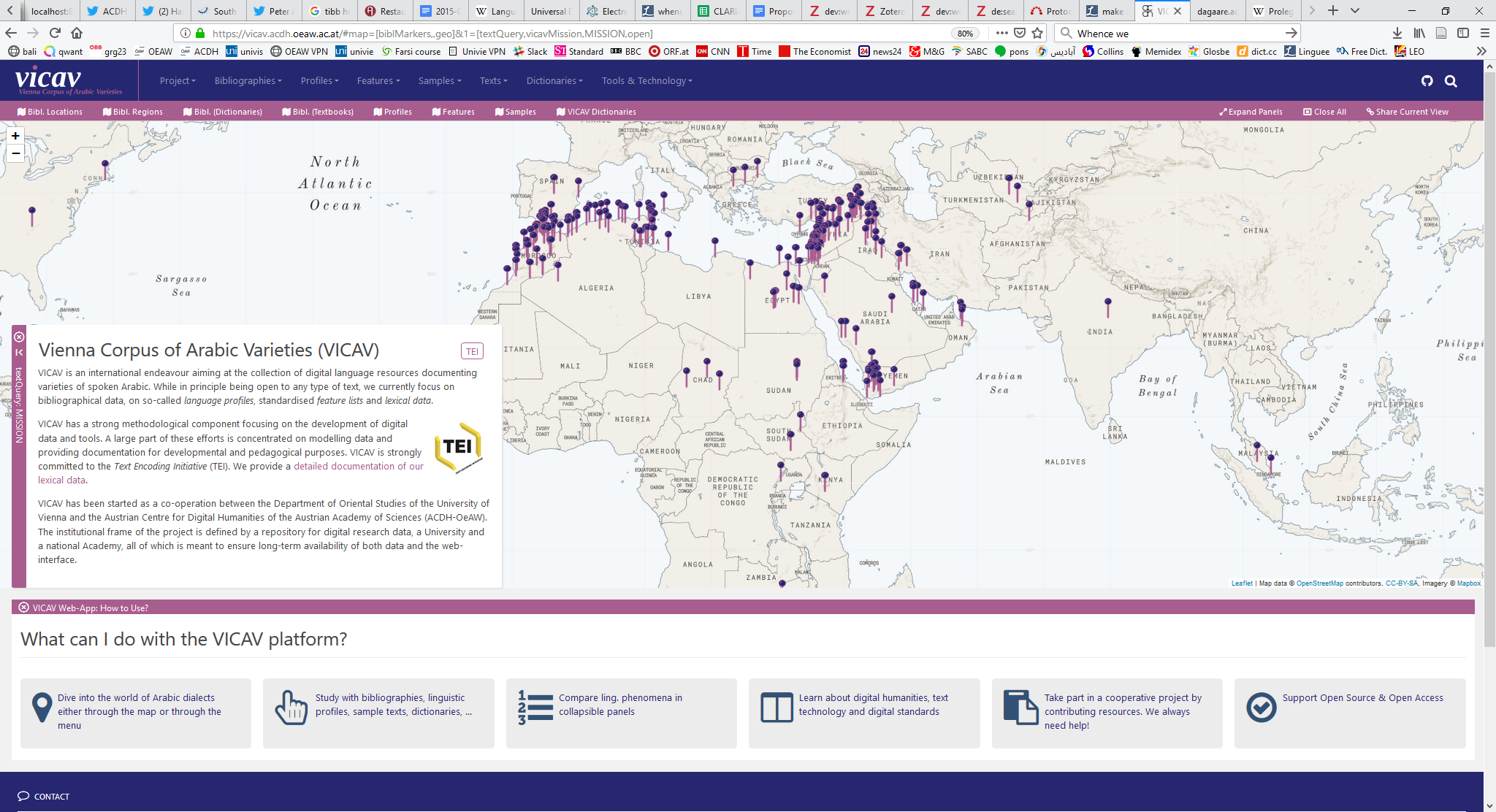 Dank u voor uw aandacht!
   Thank you for your attention!
      Danke für Ihre Aufmerksamkeit!
         Merci pour votre attention!
            感谢您的聆听!
               Ďakujem za vašu pozornosť!
                  Gracias por su atención
                     Ngiyabonga ukulalela kwenu!
                        Grazie per l’attenzione!
                           Спасибо за внимание!
                              Asante sana kwa kunisikiliza!
                                 !وشكرا لكم على اهتمامكم